Destiny reports
Viewing Destiny Reports from a Laptop or Desktop Computer
By Joseph Yune
Getting started
In order to view reports from the Destiny Website, you’ll need the following:
A Laptop or Desktop Computer (It will not work from a phone, iPad, etc. unless you run it through a browser)
LAUSD Single Sign-On Username and Password
Your Username must be in the Destiny system
We recommend Chrome browser for this purpose
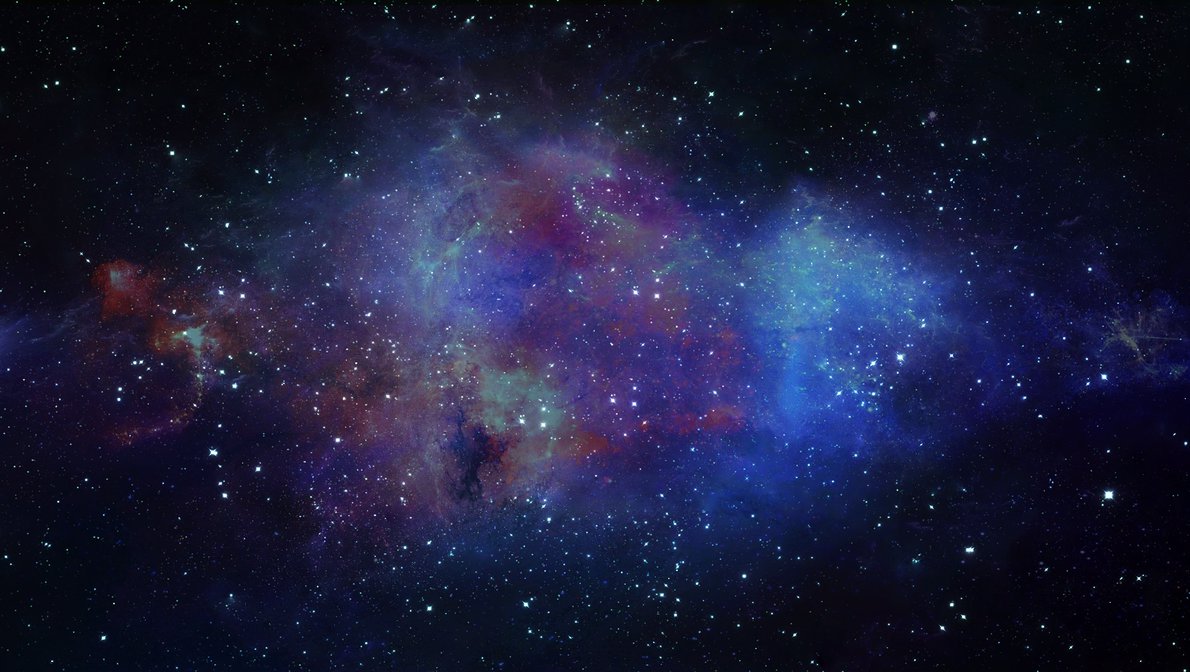 It’s Your Destiny!
Image by Lyshashtra (used by permission)
Contents
Destiny Website -------------------------------------------	Slide 4
Finding the School (Method 1) -------------------------	Slide 5
Finding the School (Method 2) -------------------------	Slide 6
Logging In --------------------------------------------------	Slide 9
Circulation --------------------------------------------------	Slide 12
Running Reports -------------------------------------------	Slide 13
Running Reports by Saving it to Favorites ------------	Slide 15
Viewing Various Reports ---------------------------------	Slide 22
Downloading Excel File of Report ---------------------	Slide 27
Running Reports with Student Names -----------------	Slide 30
Destiny website
Destiny Website: https://lausd.follettdestiny.com (Type in the URL and press Enter)
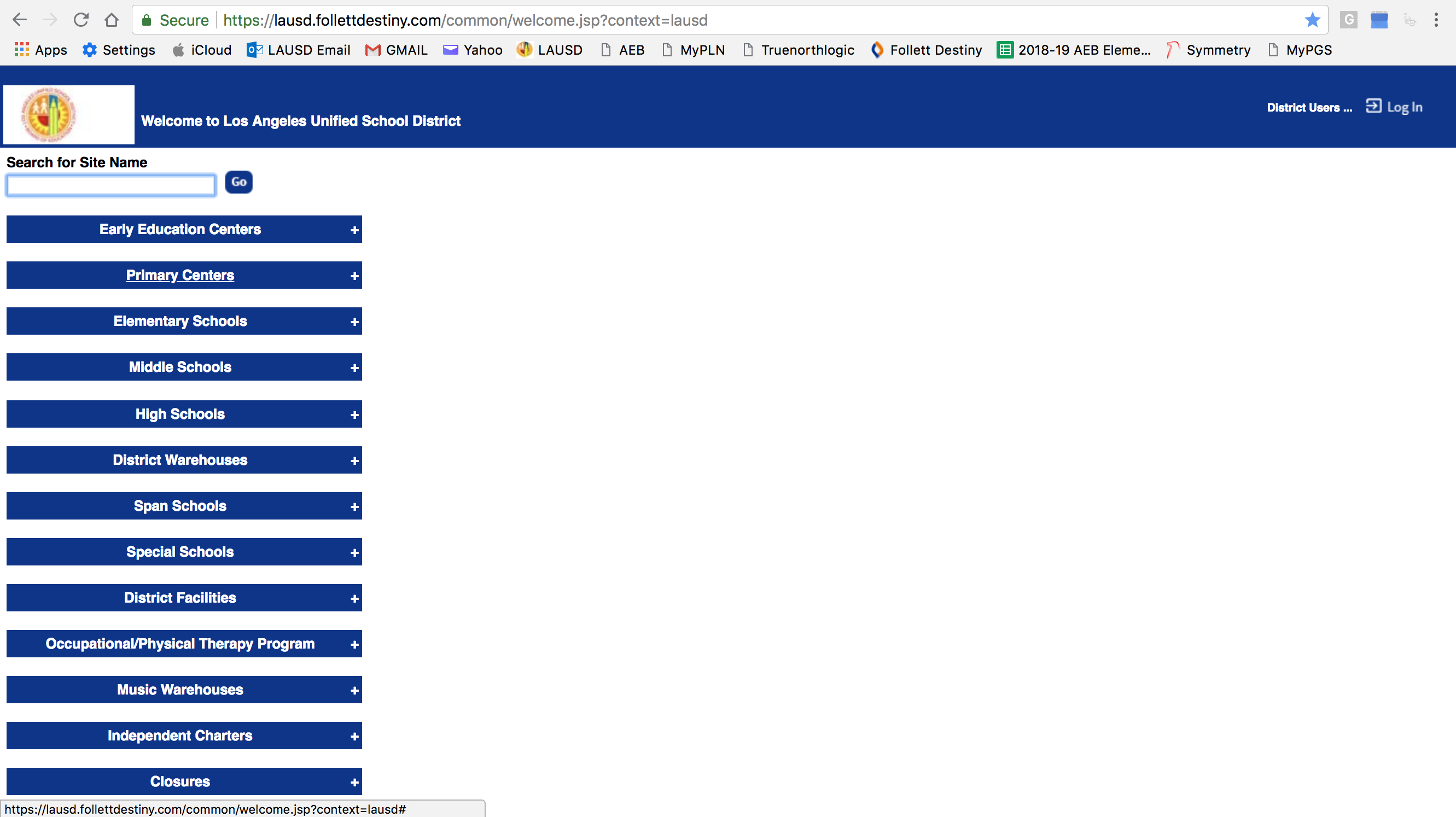 Double check the spelling!
Finding the school (Method 1)
Type in the name of the school and press “Go” – then click on your school name
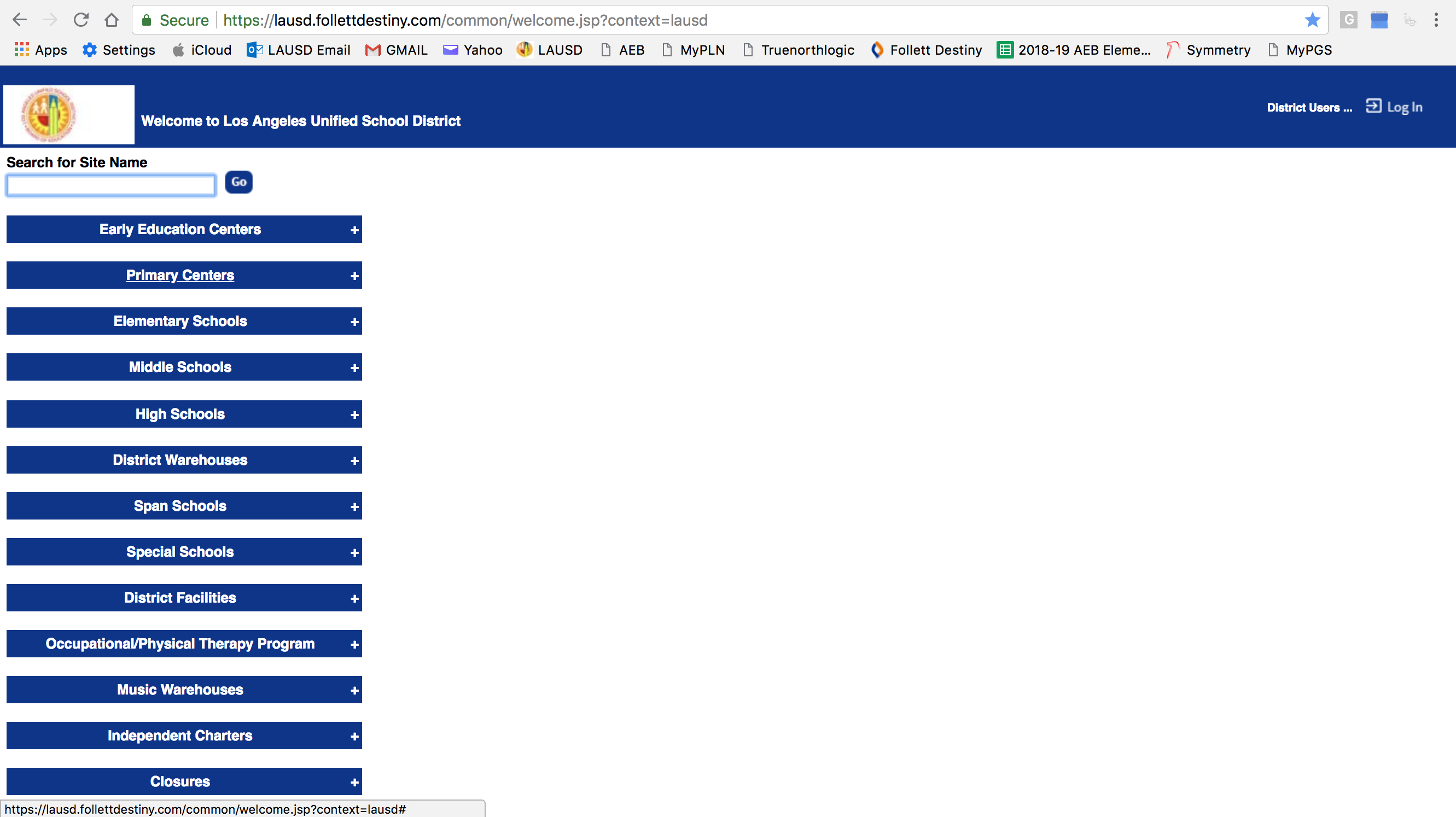 Finding the school (method 2)
Click “Elementary Schools” tab to search for Elementary Schools
Click “Middle Schools” tab to search for Middle Schools, etc.
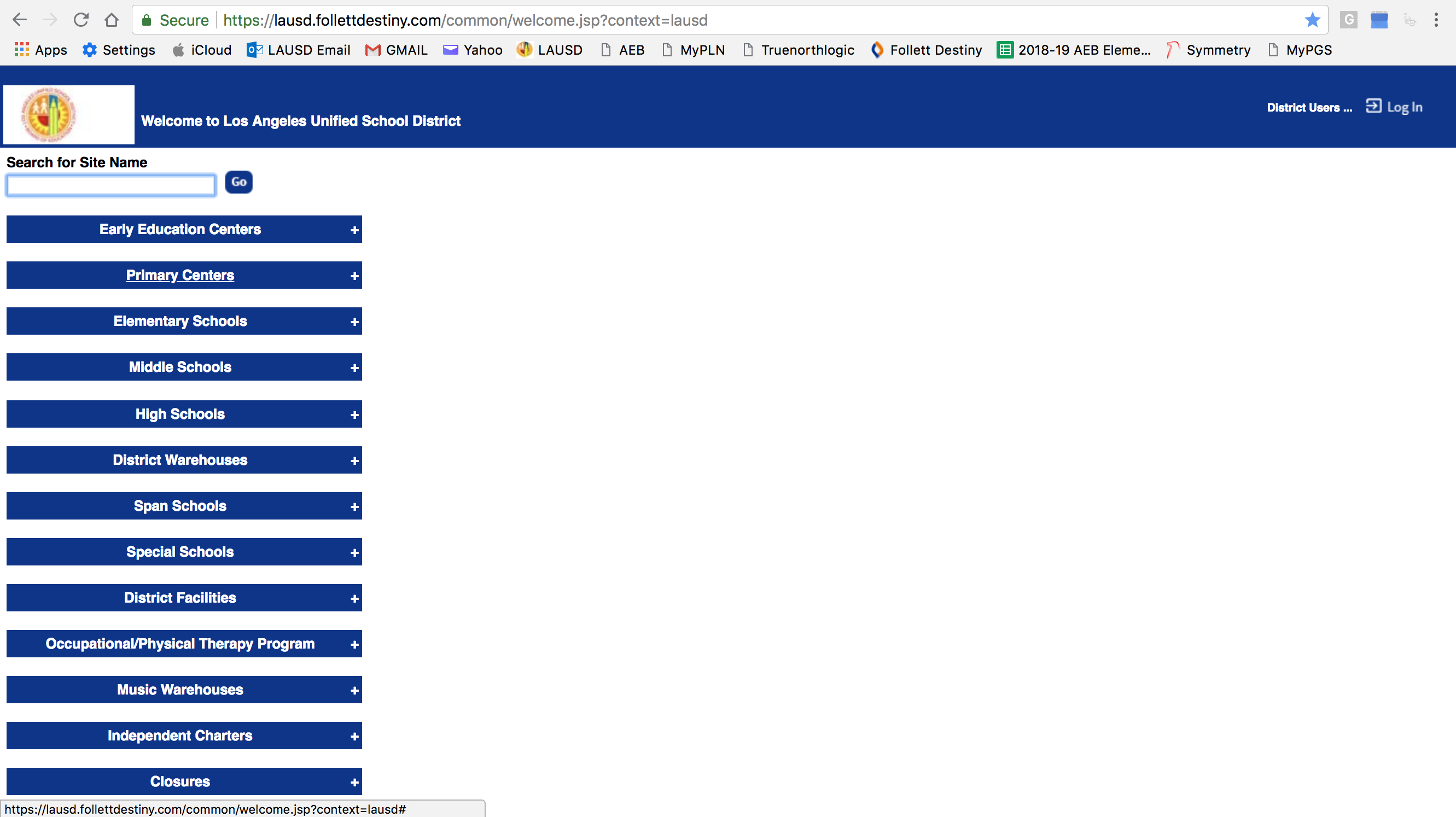 Search for your school
Scroll down to search for your school
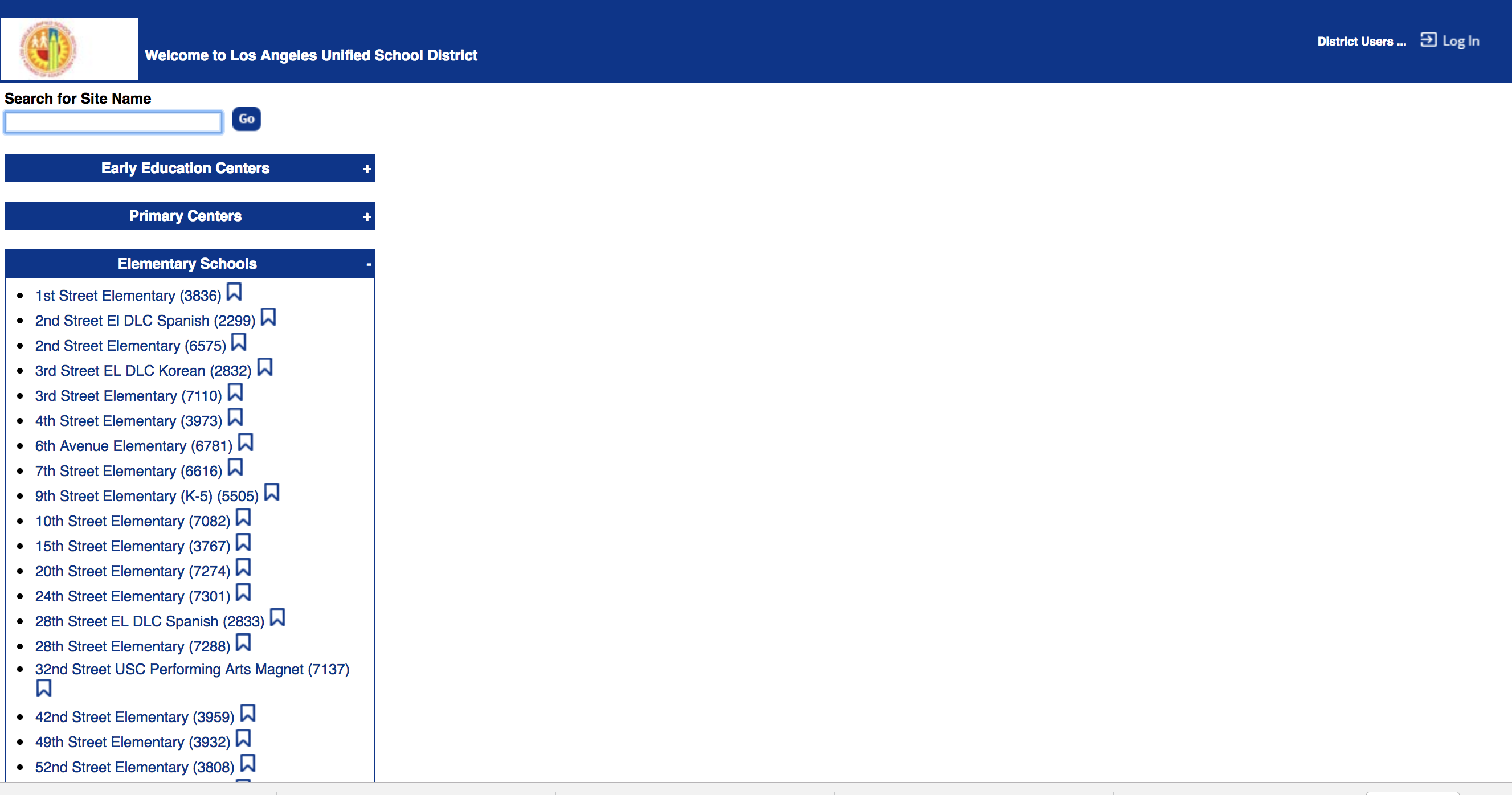 choose your school
Click on your school
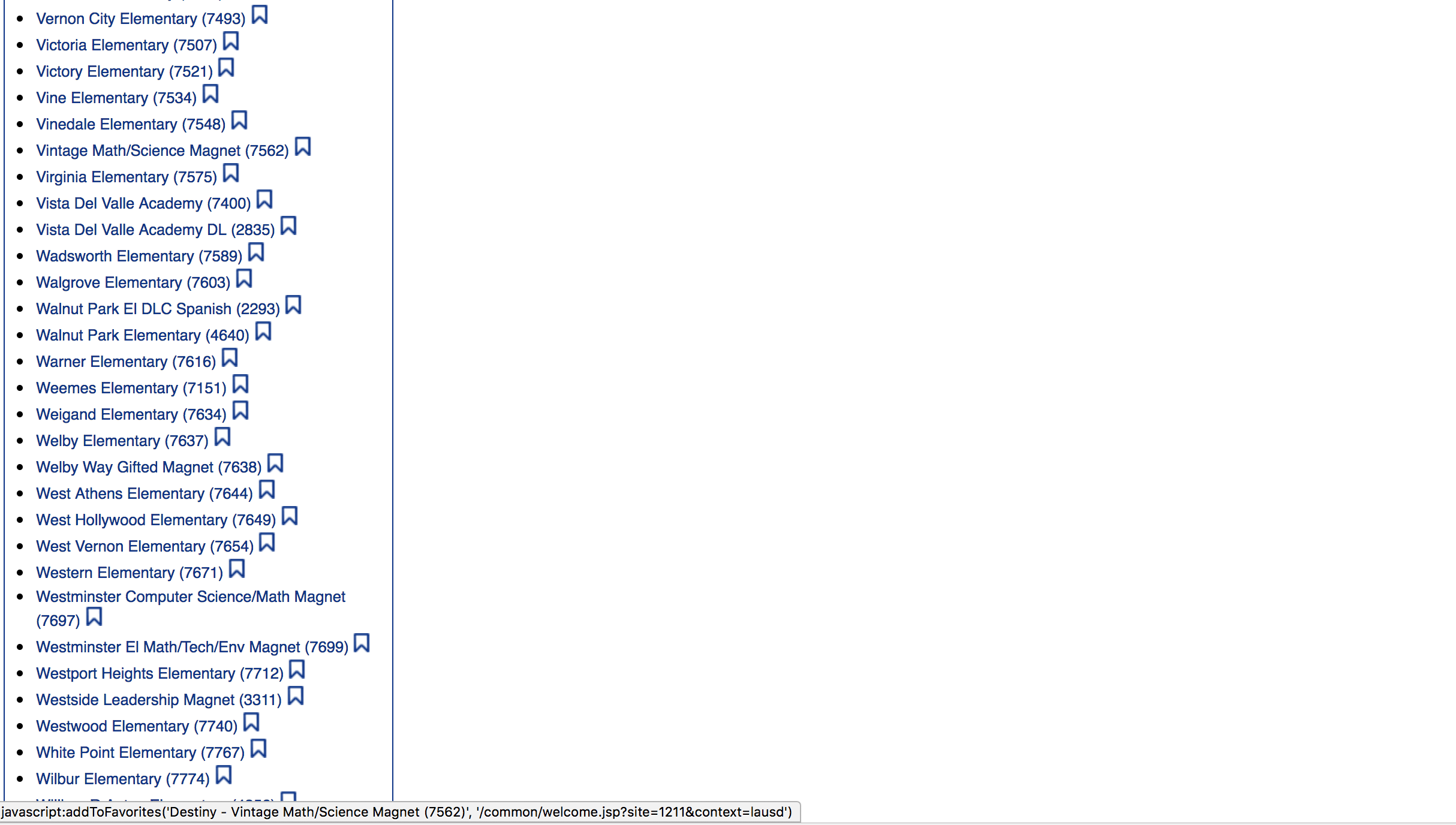 Logging in
On the top right corner, click on “Log In”
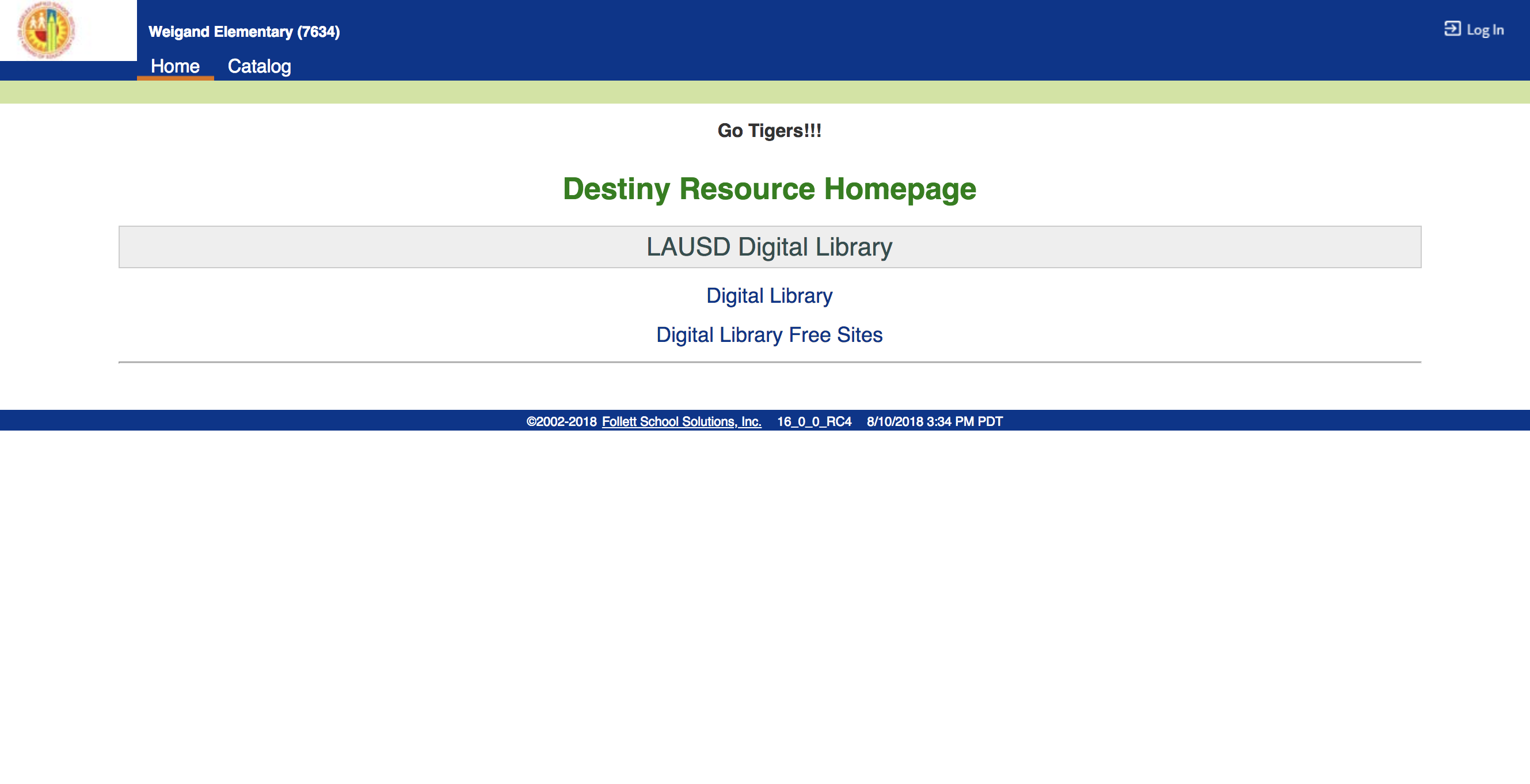 Logging in (continued)
Type in LAUSD Username (without @lausd.net) & Password, then click on “Log In”
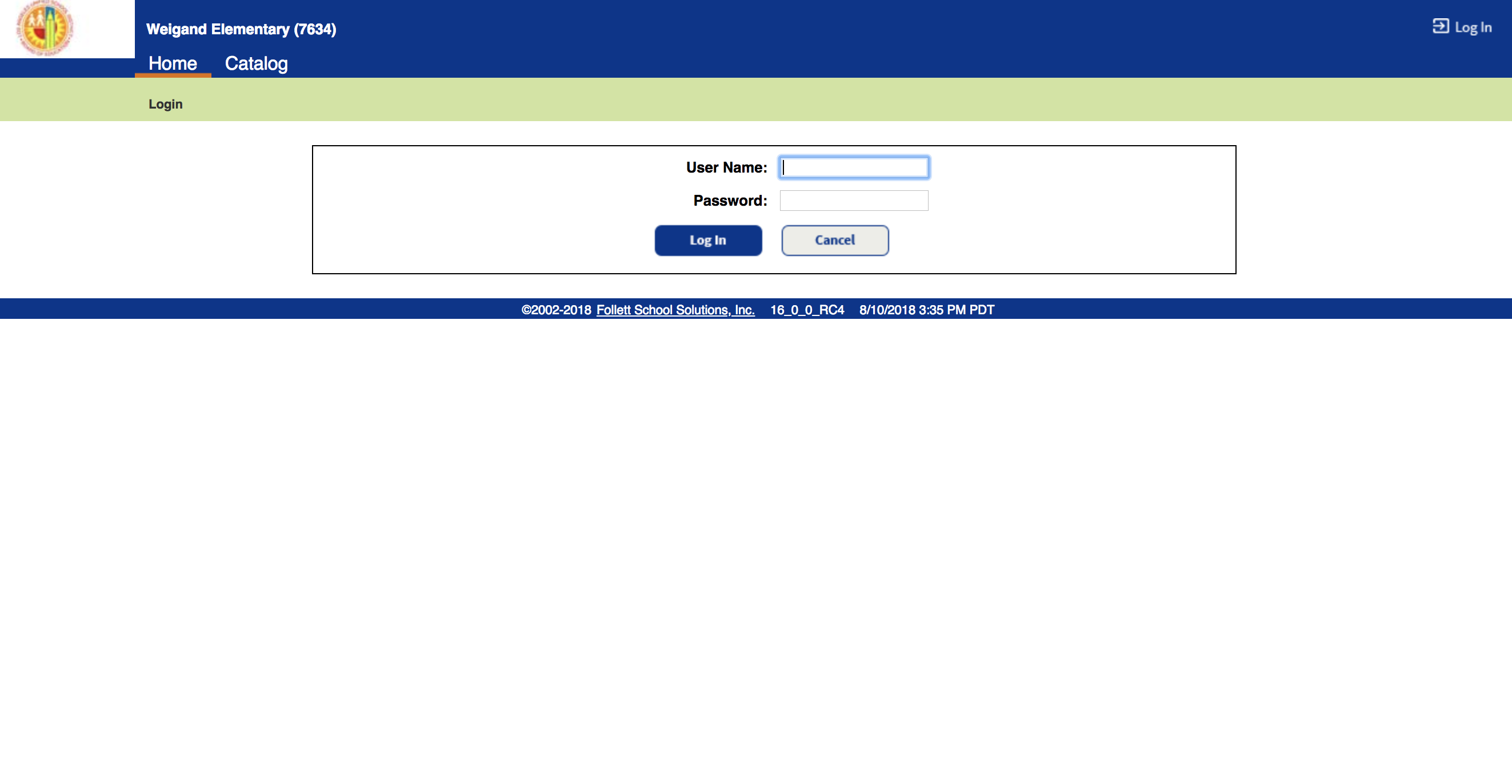 Logging in sample
Type in LAUSD Username (without @lausd.net) & Password, then click on “Log In”
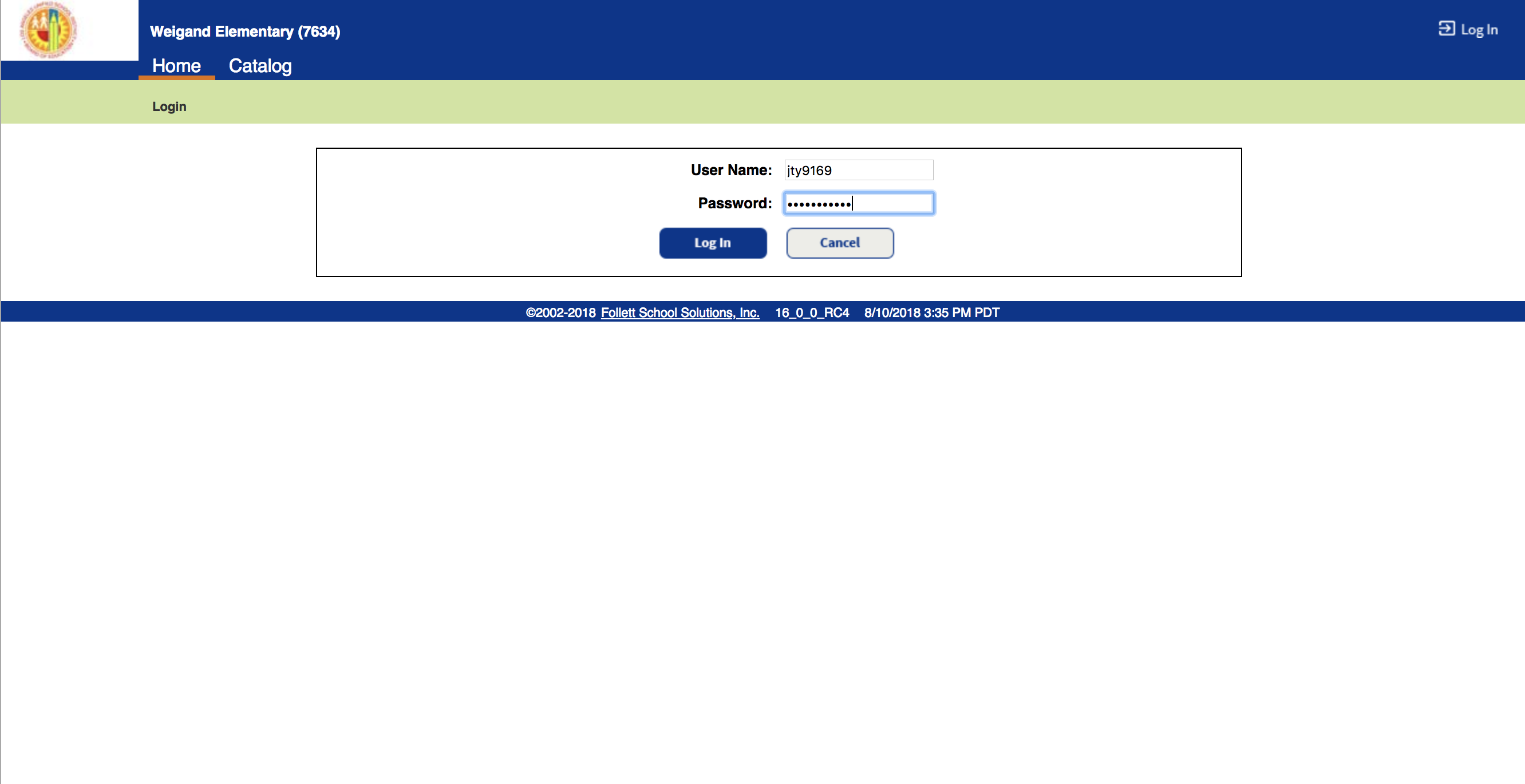 Circulation (FYI)
It begins with “Circulation” (in orange) to Check Out/Check In items
Click left side to change menu items on this page
*This presentation does not focus on “Circulation”
For circulation purposes, use Destiny Manual PowerPoint
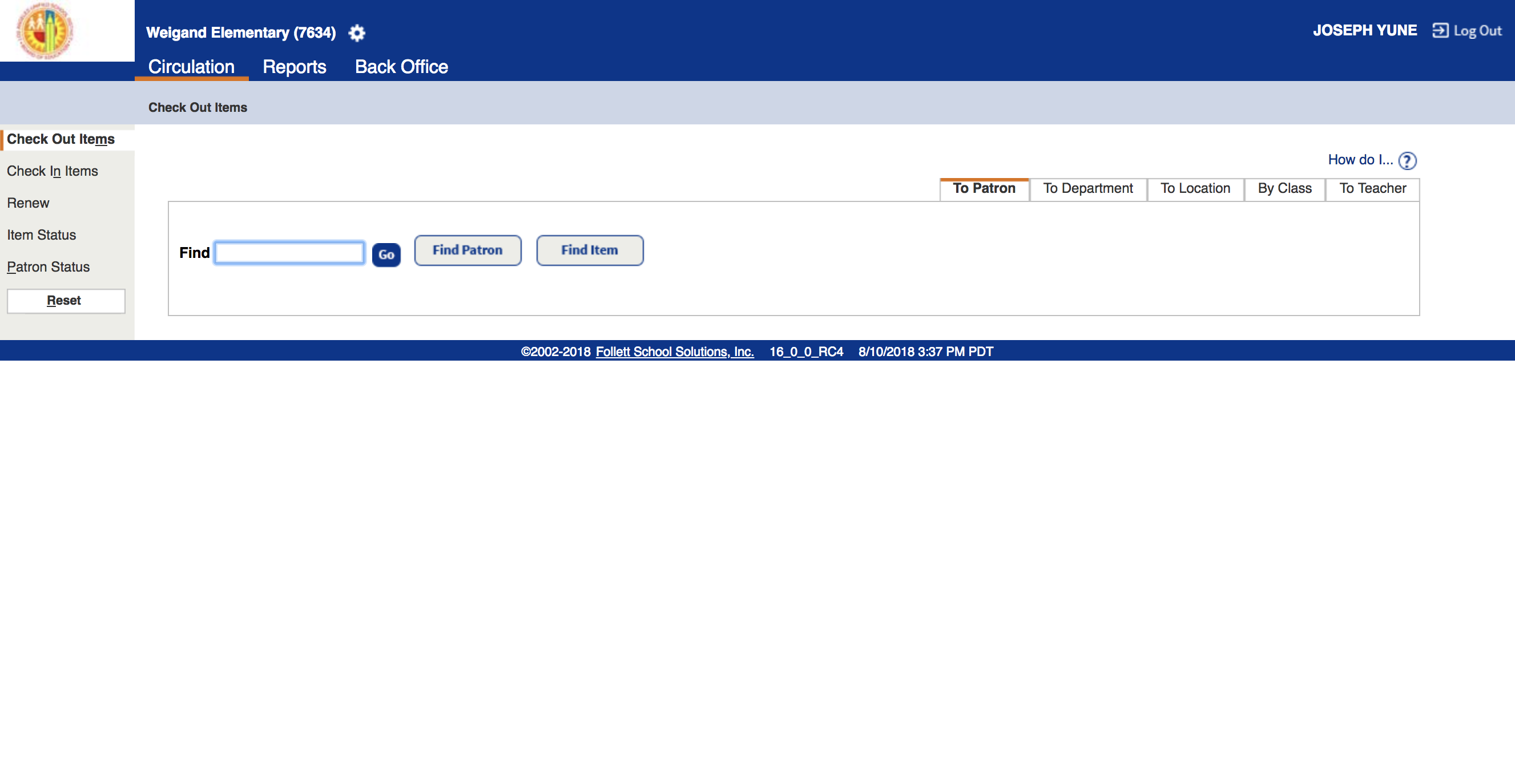 Running reports
To run reports, click on “Reports” (in orange)
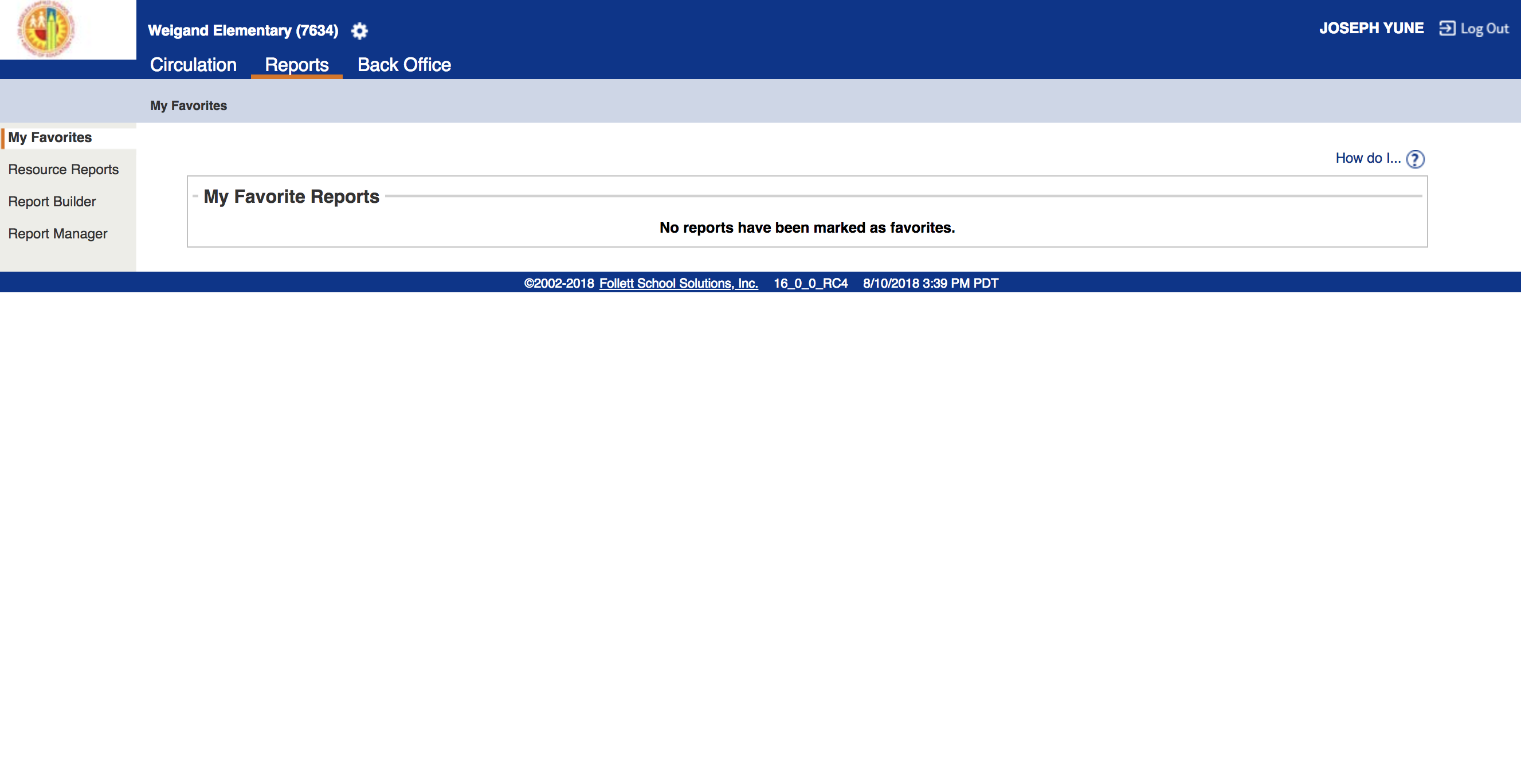 Running reports Continued p.2
Click on left side “Report Builder” 
**You can skip the optional slides (Slides 14 to 16) and skip to Slide 17
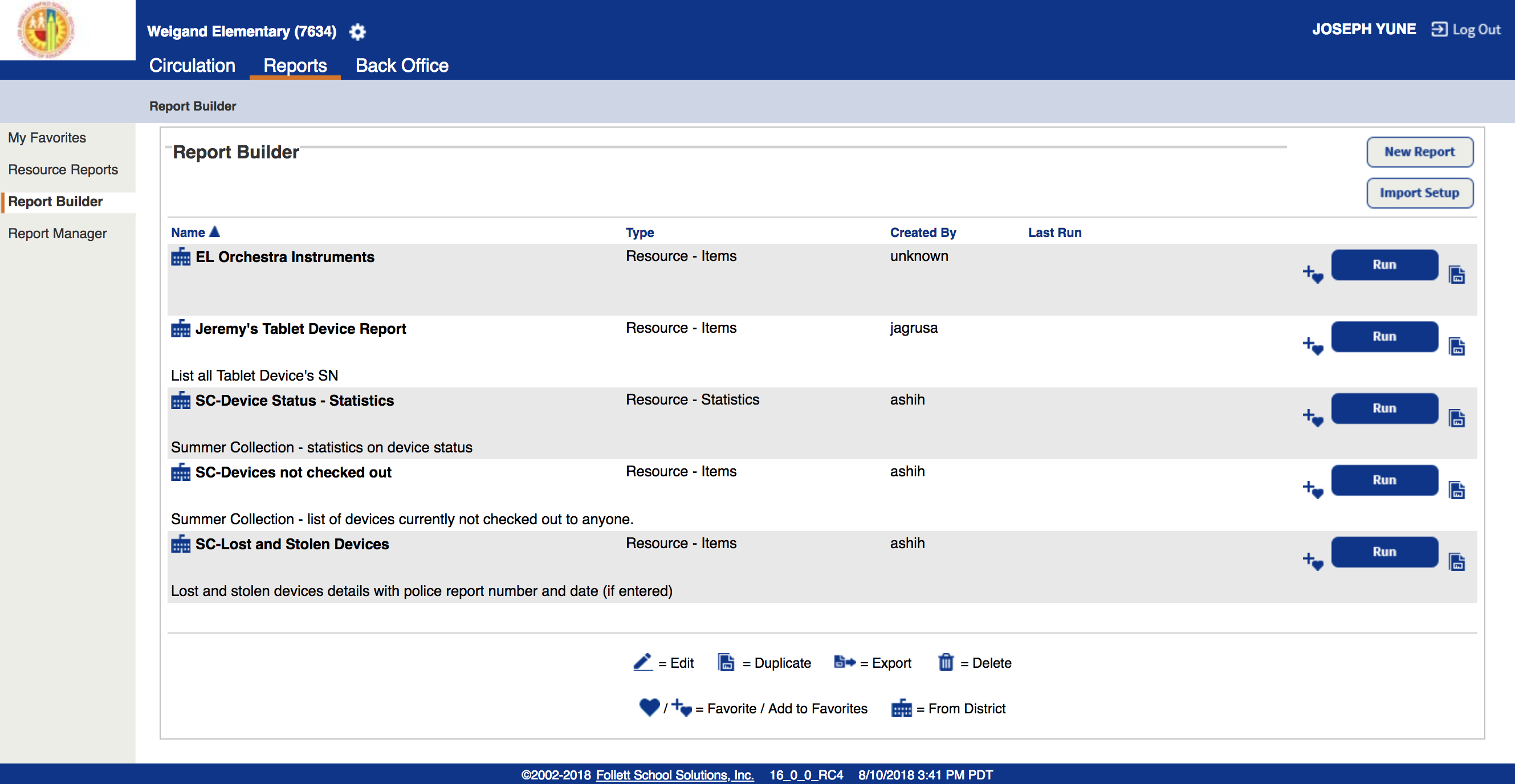 Running reports Continued p.3 (OPtional)
(Optional) You may choose to place the instrument report in ”My Favorites” by clicking on the “+” – In “My Favorites” you’ll only see your choice of reports
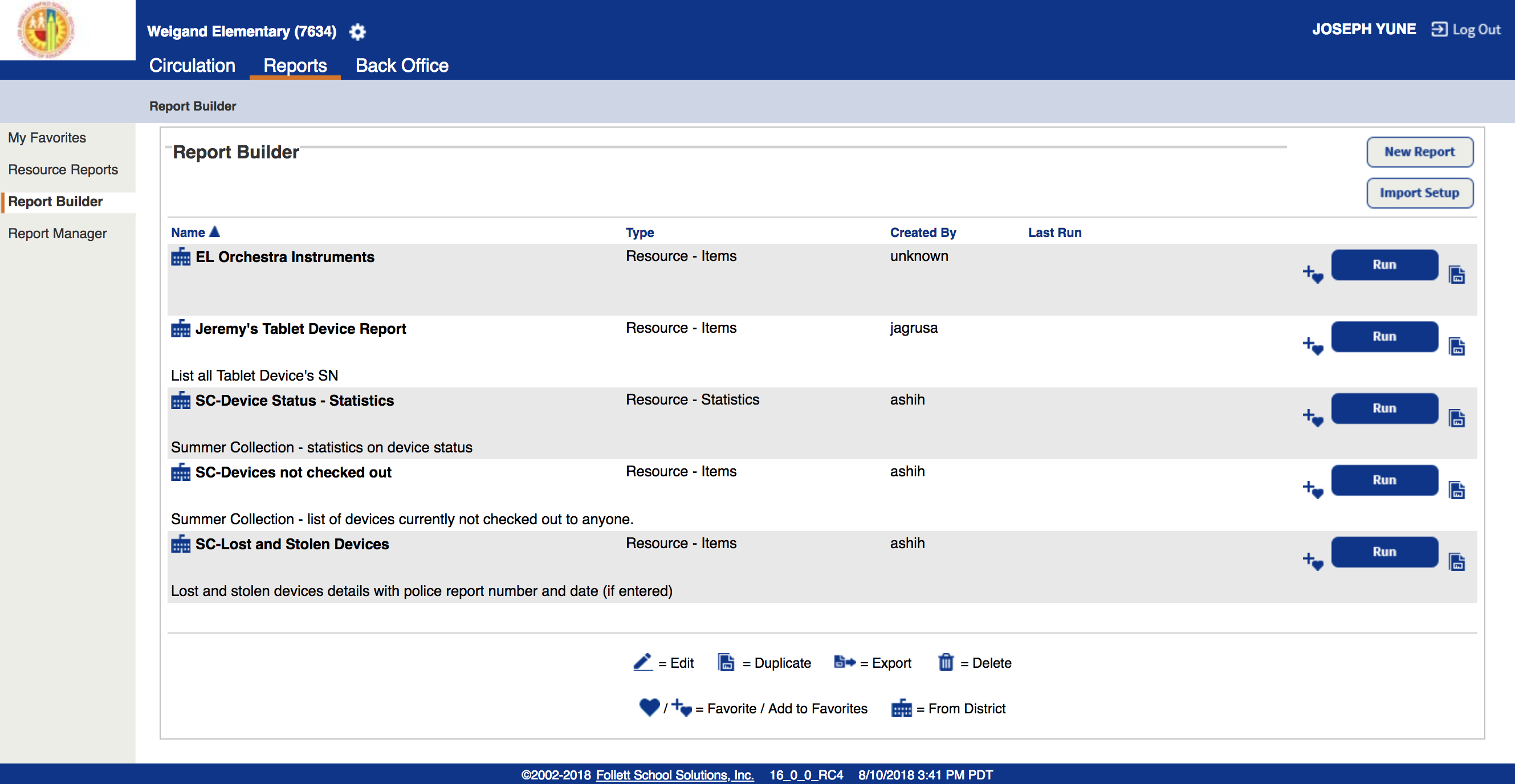 Running reports Continued p.4 (OPtional)
(Optional continued) Notice that “+” is gone here
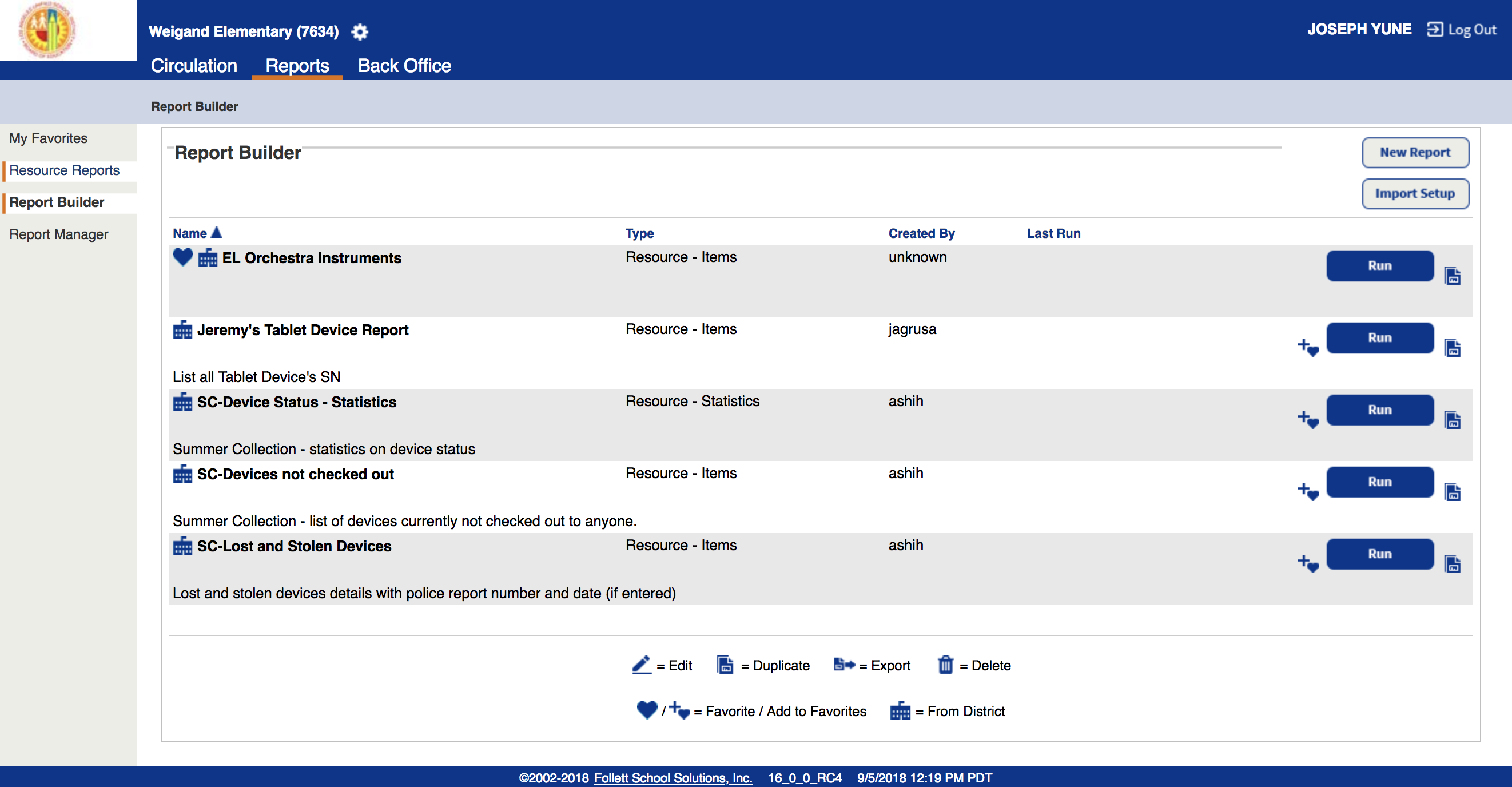 Running reports Continued p.5 (OPtional)
(Optional continued) If you click on ”My Favorites,” it only shows “EL Orchestra Instruments” – You can use this tab for future use and it will only show your favorite reports
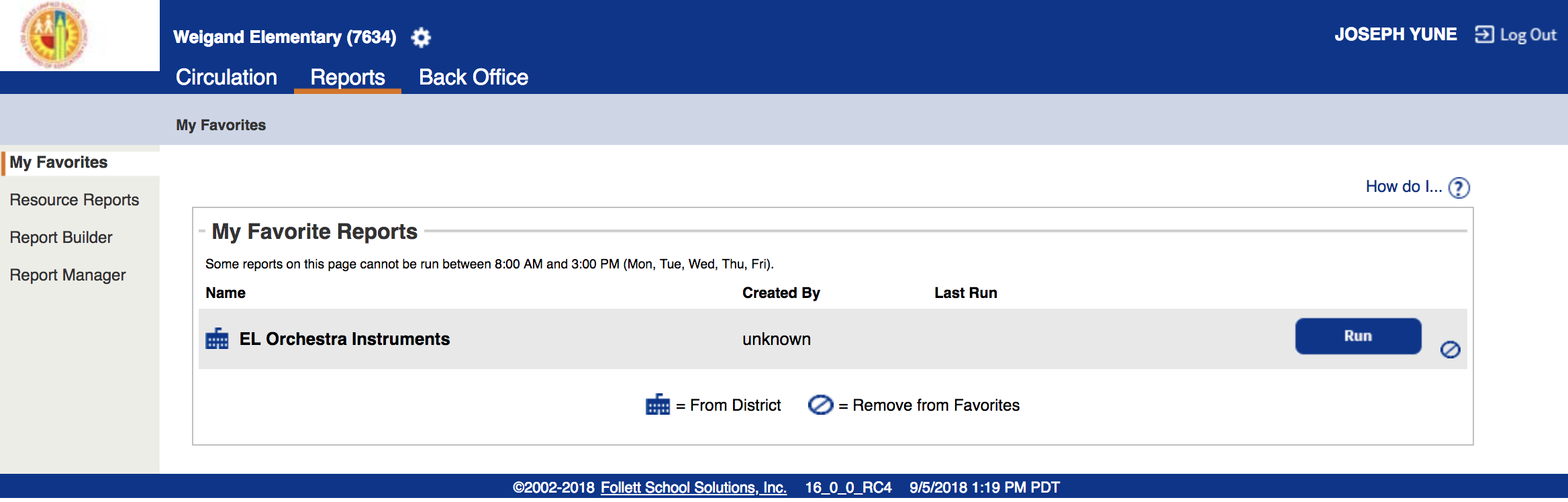 Running reports Continued p.6
Search for “EL Orchestra Instruments” then click on “Run” tab
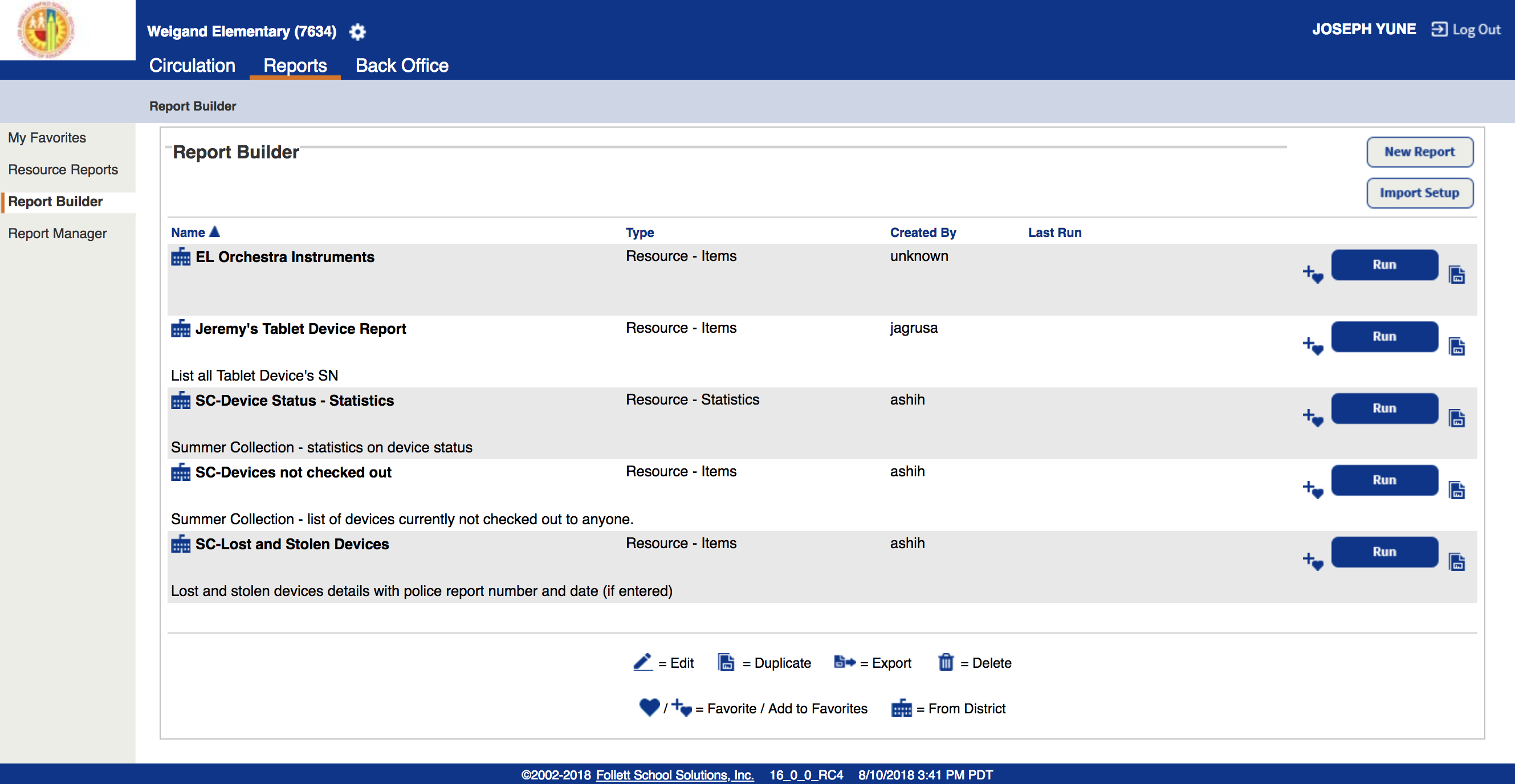 Running reports Continued p.7
“Pending” will appear
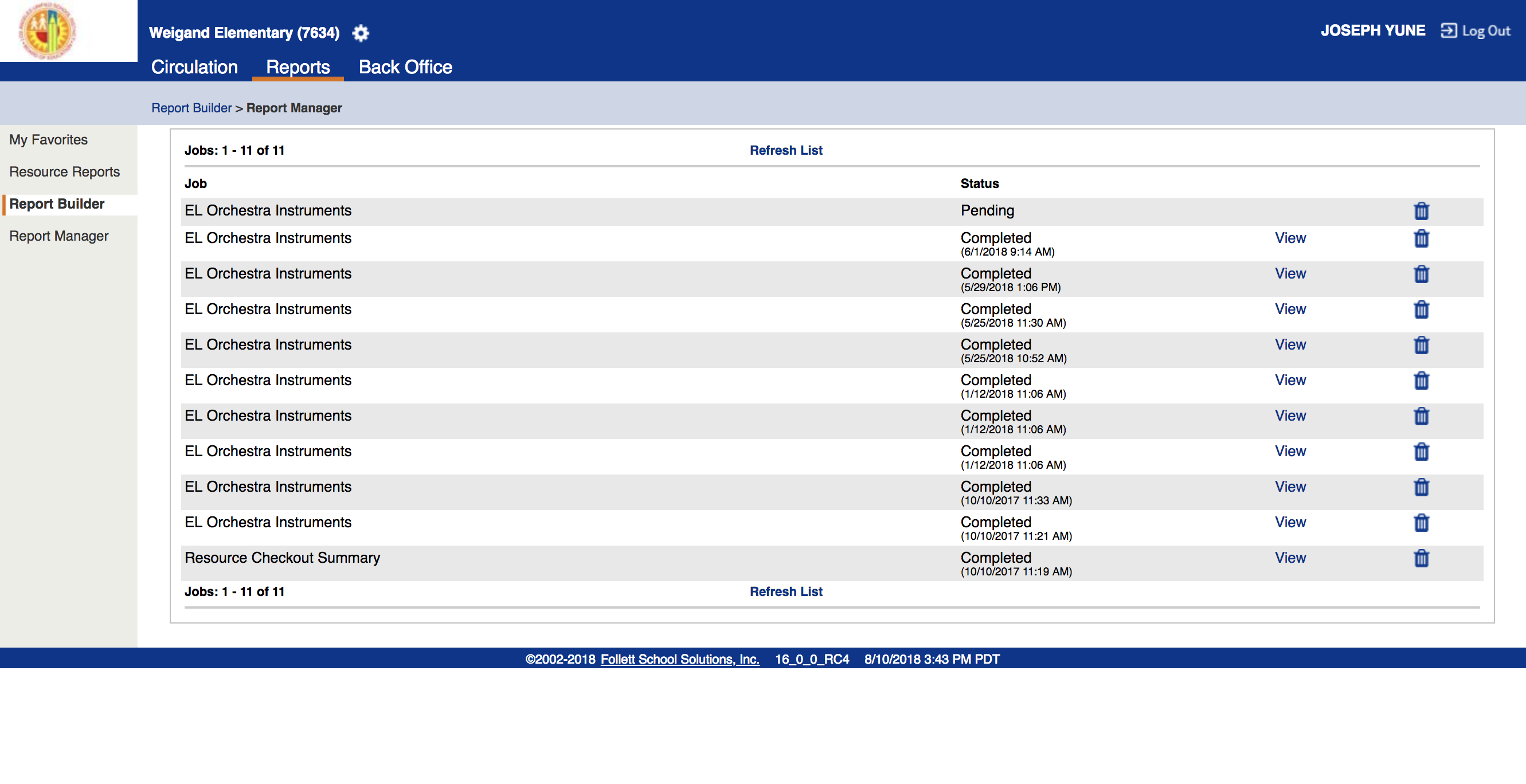 Running reports Continued p.8
Click on “Refresh List” until status shows “Completed” – You may need to click on it several times
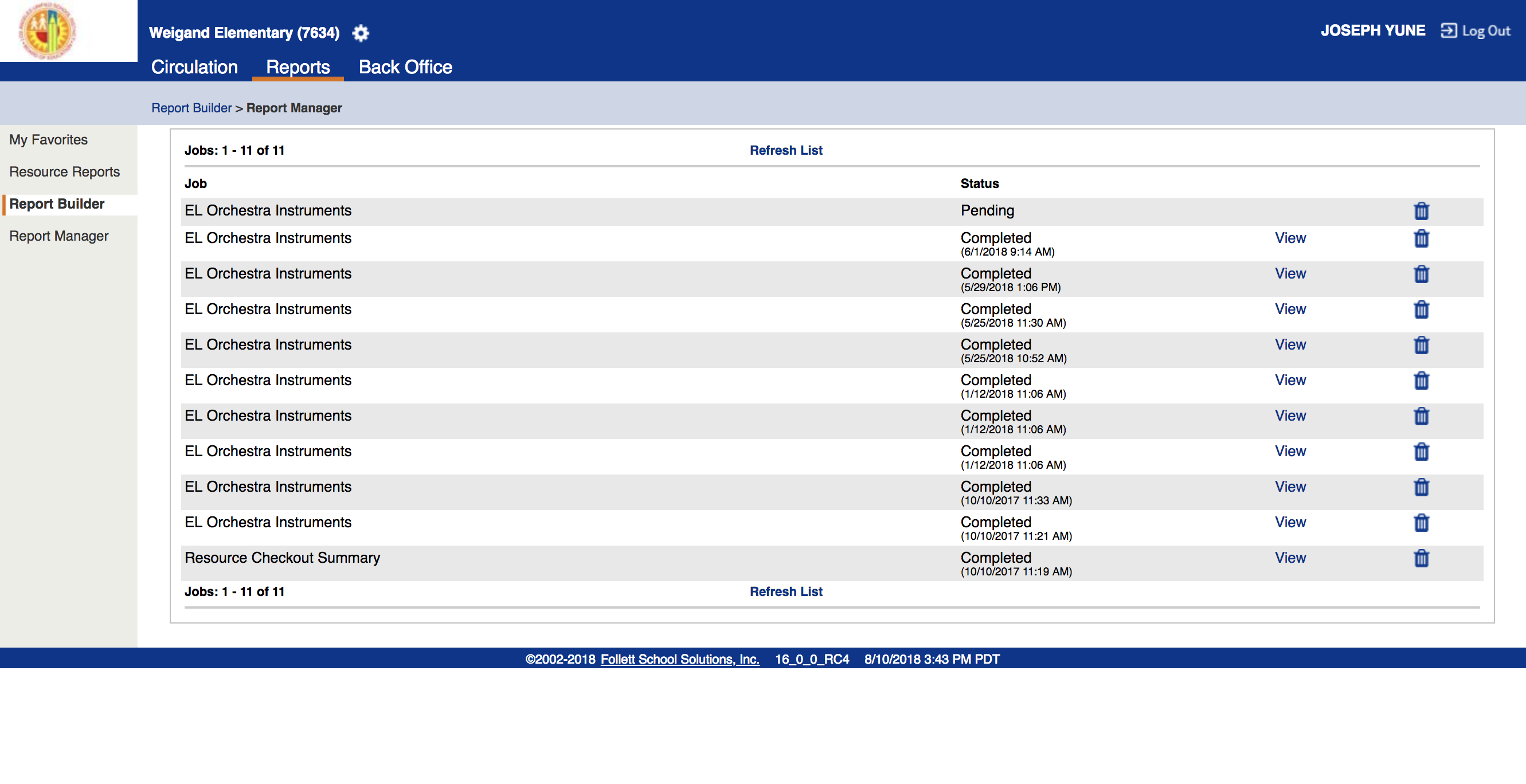 Running reports Continued p.9
When the Status shows “Completed,” then click on “View”
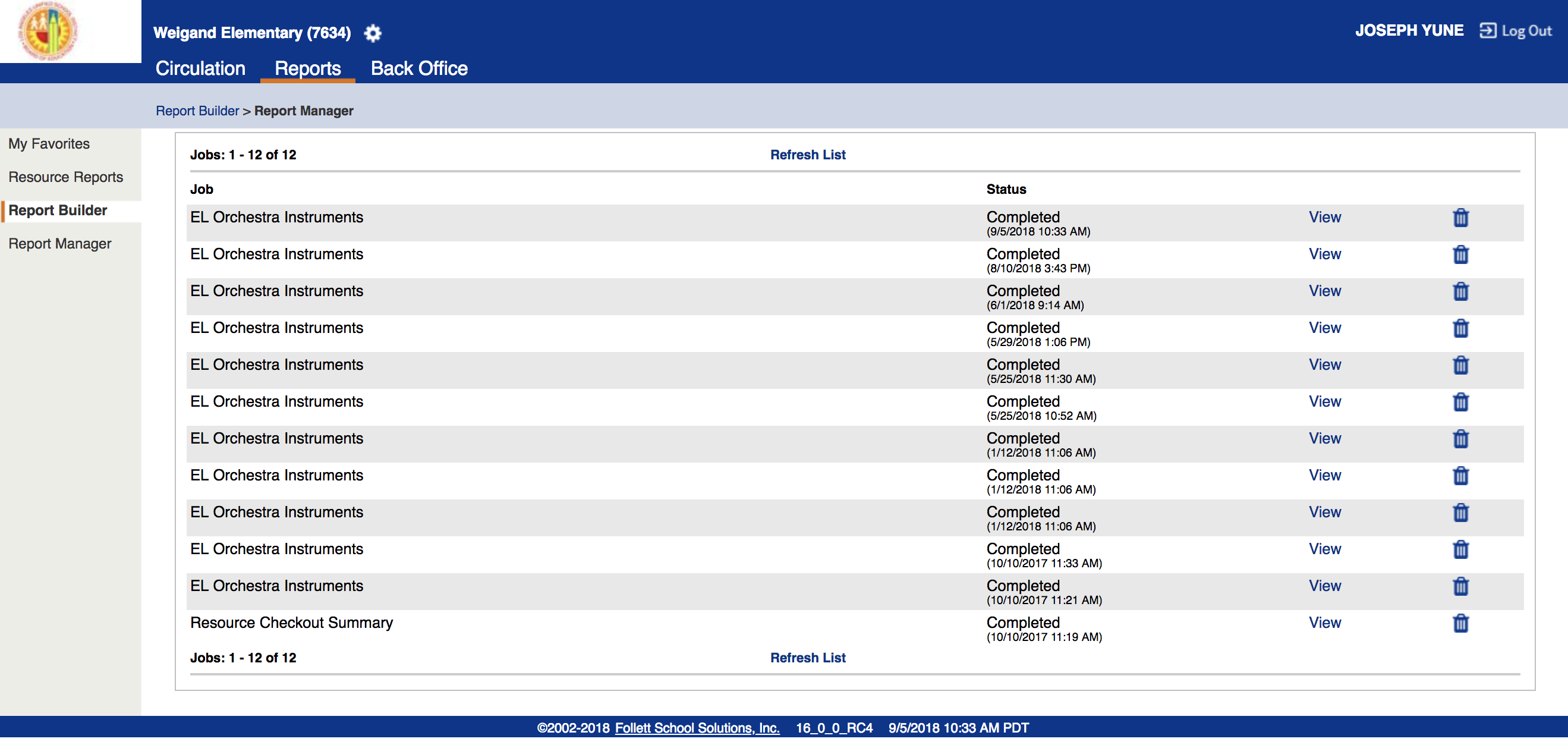 Viewing Various reports
Click on “Report” to view inventory status
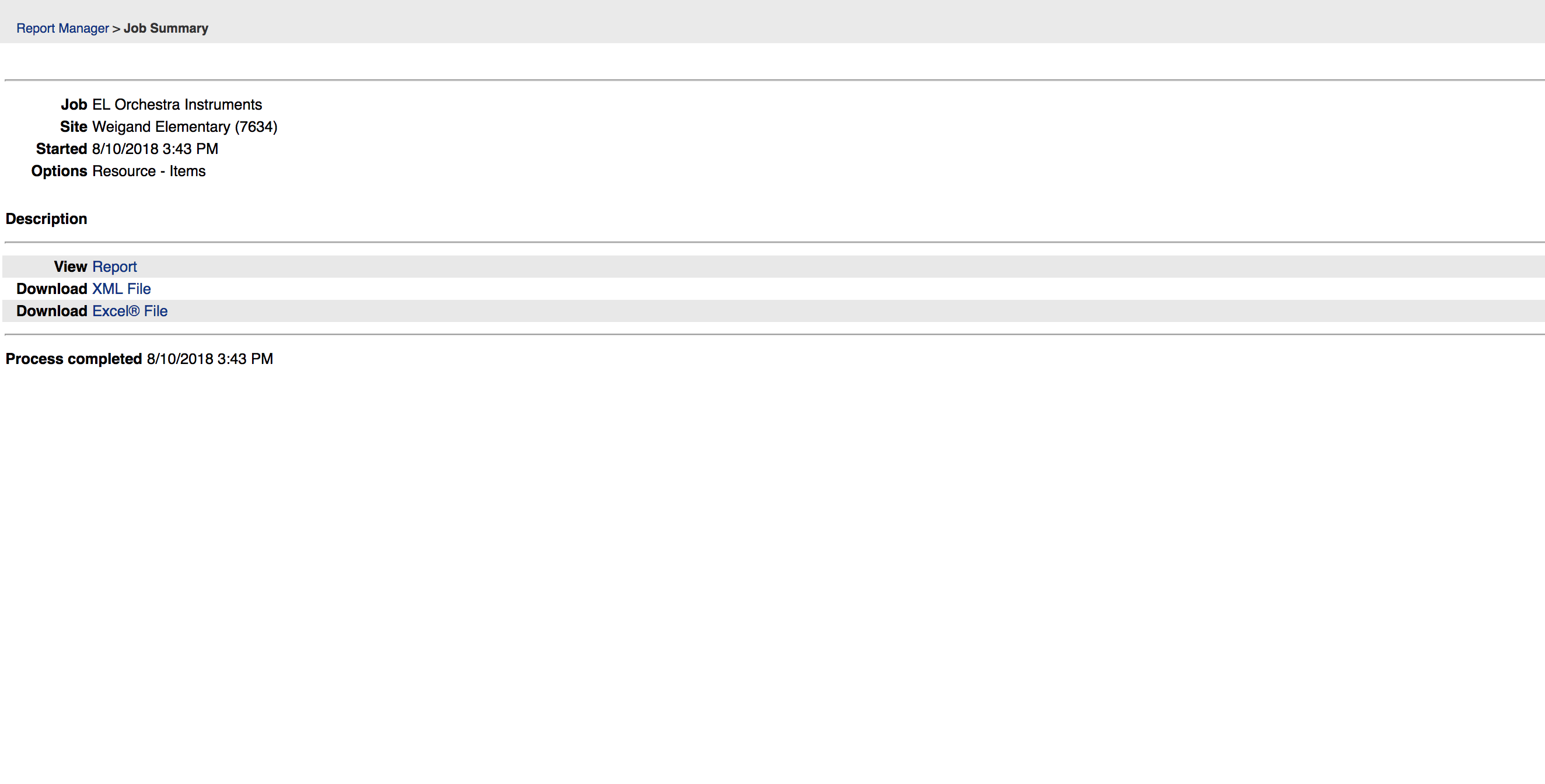 Viewing report
Sample “Report” page shows LAUSD instrument inventory at the school
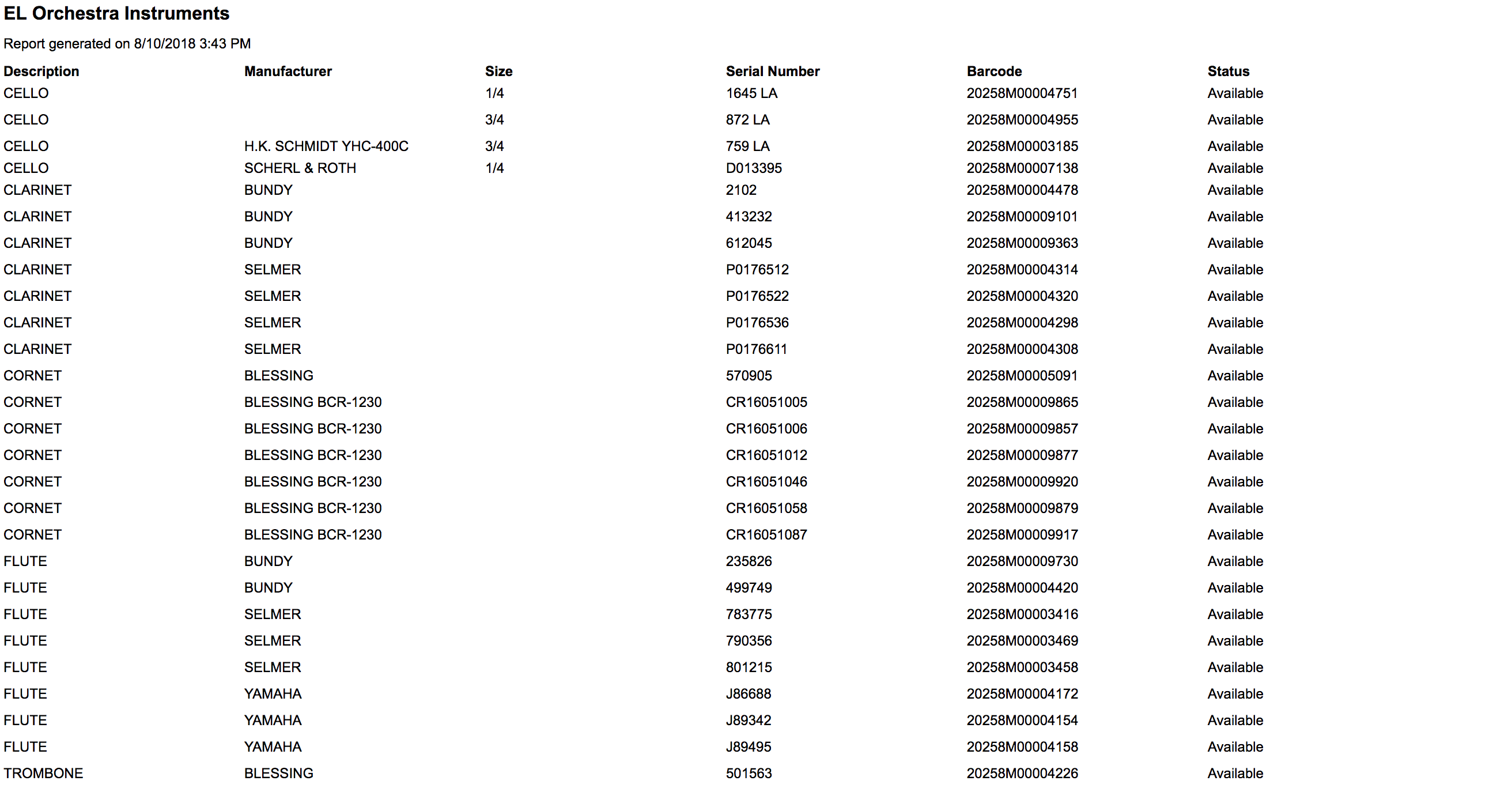 printing report
You can choose to “Print” this report, or copy and paste to other programs such as “MS Word” to change format for preferred printing
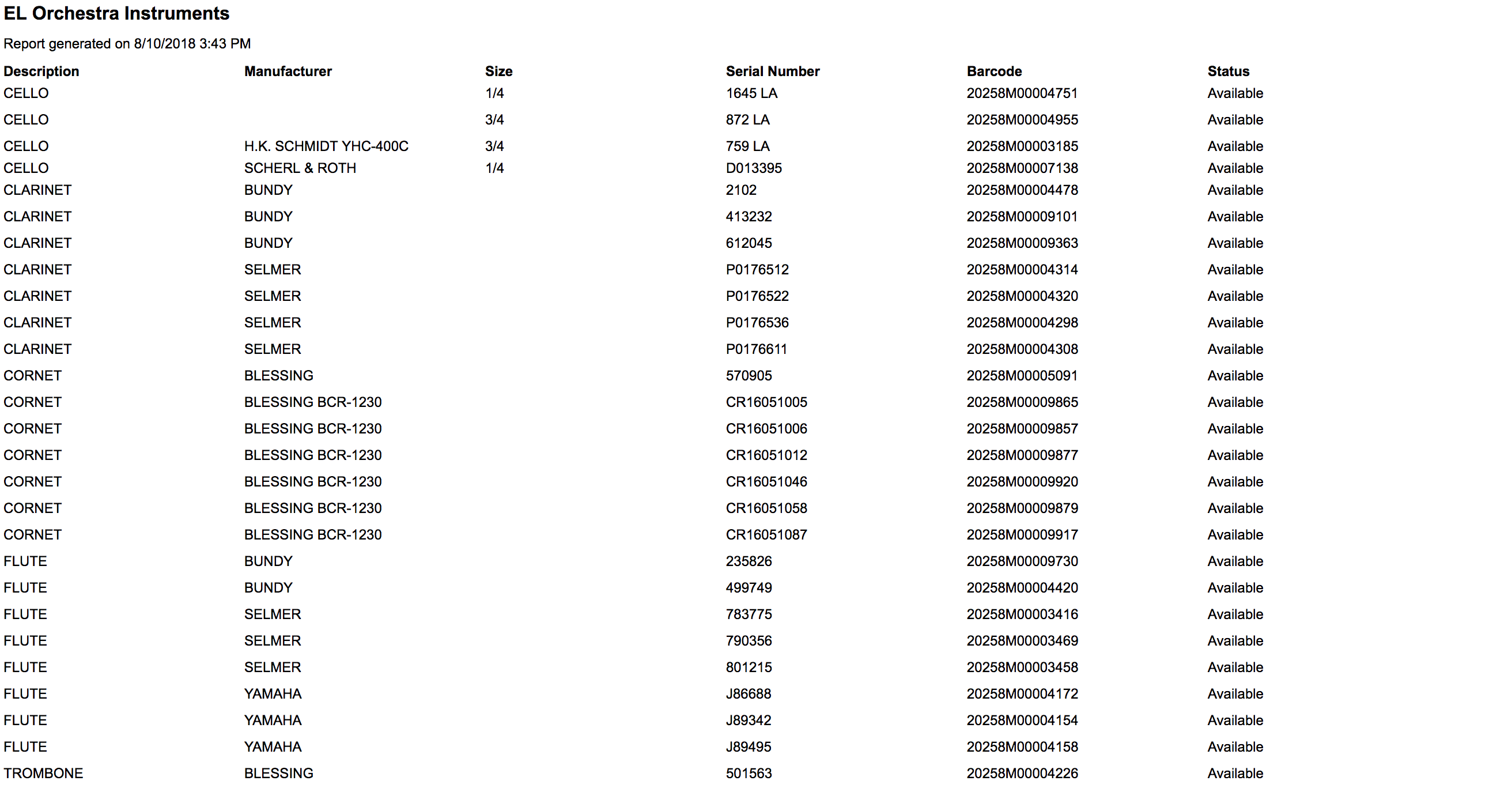 downloading xml file
You can choose to Download “XML File”
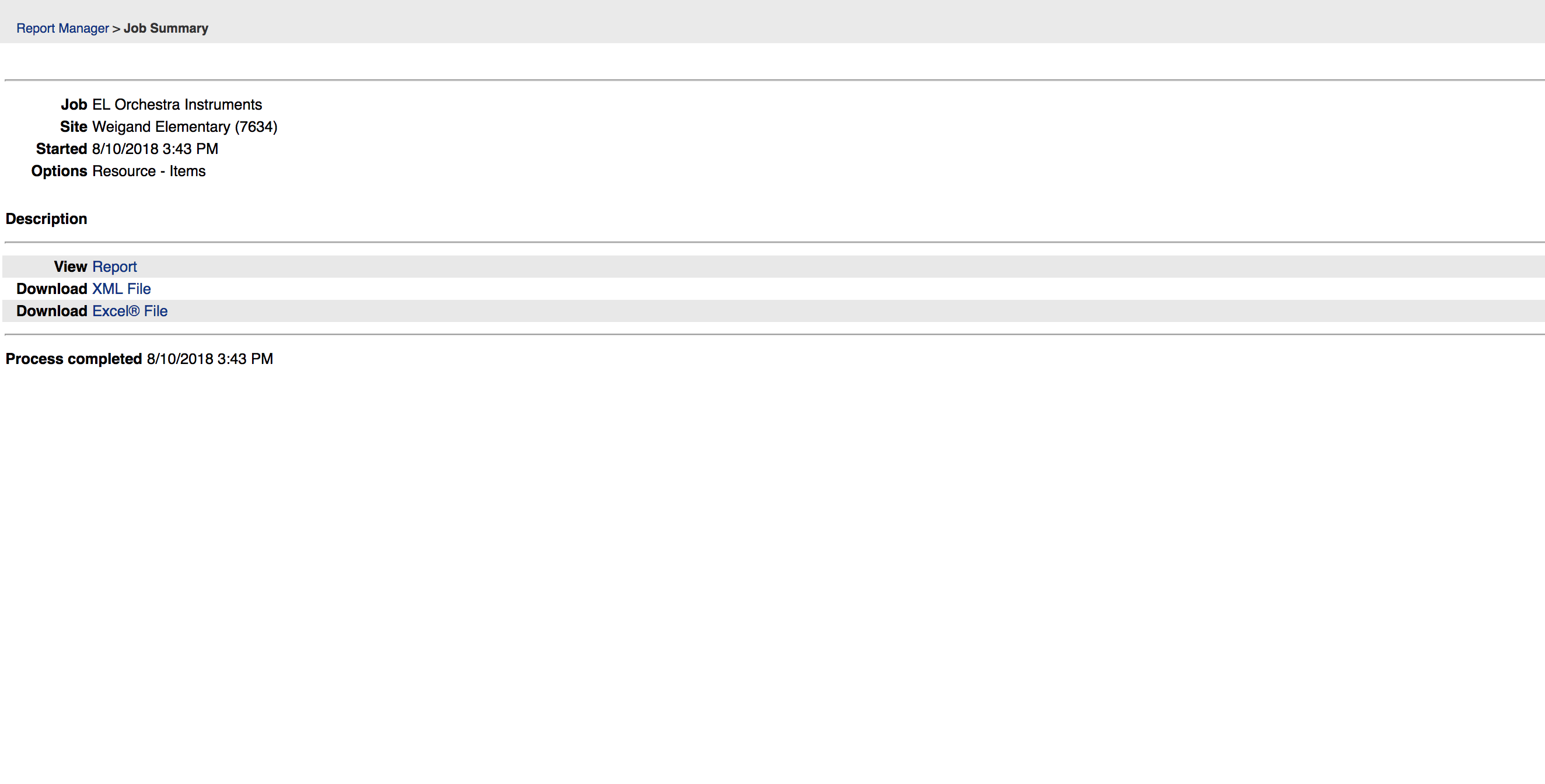 Downloading XML File continued
You can choose to “Download” XML File to your computer
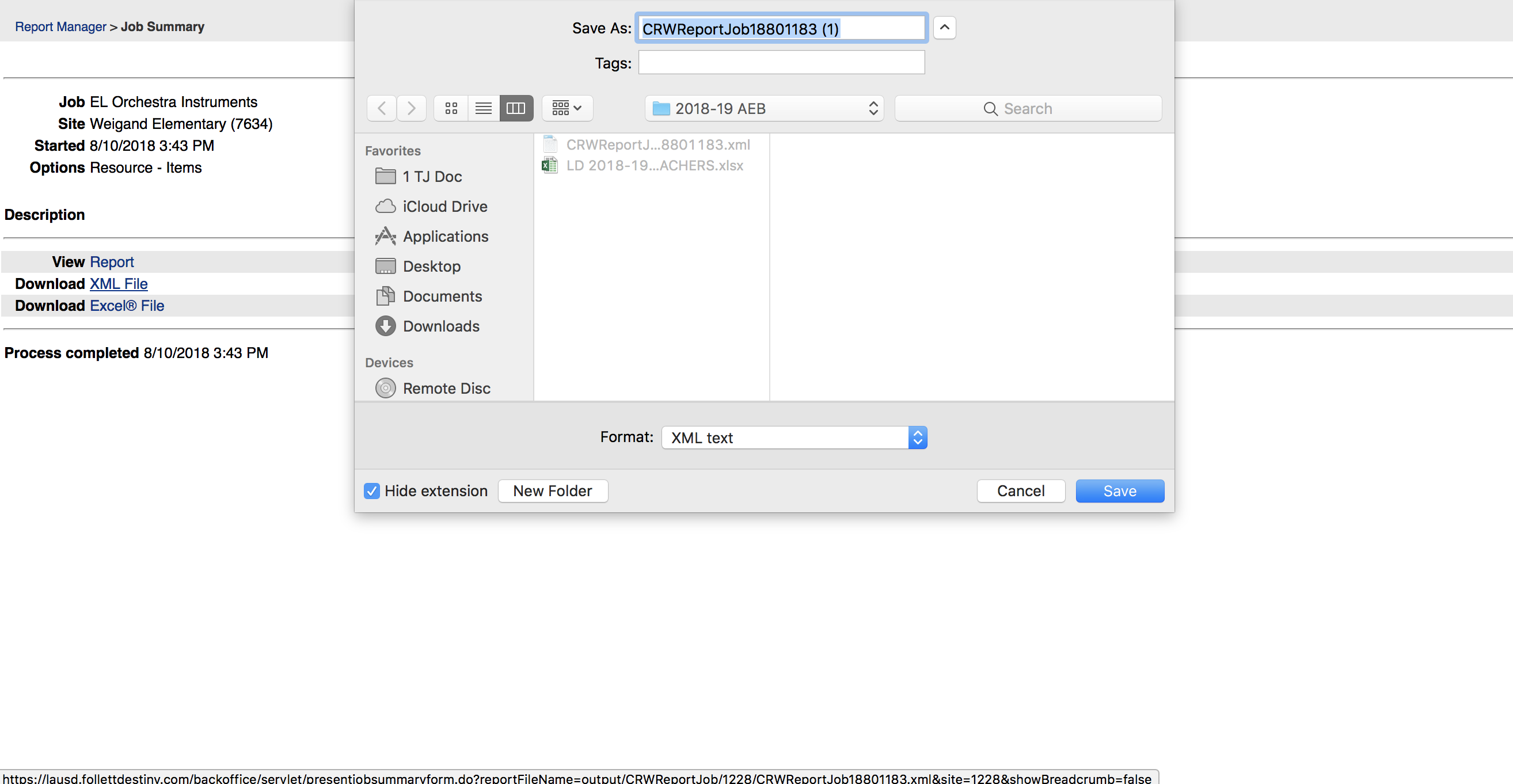 downloading excel file
You can choose to Download “Excel File”
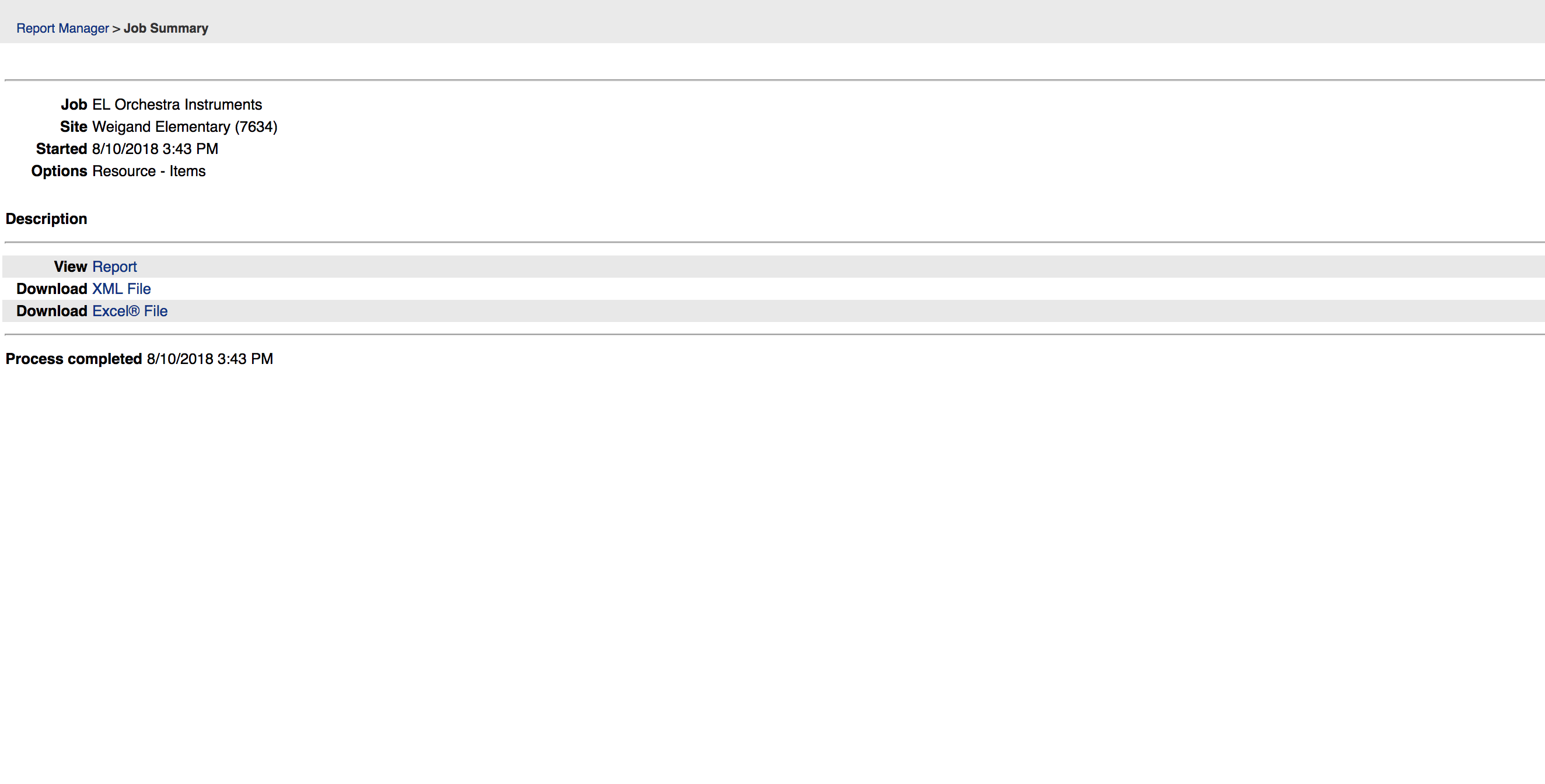 downloading excel file
You can choose to Download “Excel File”
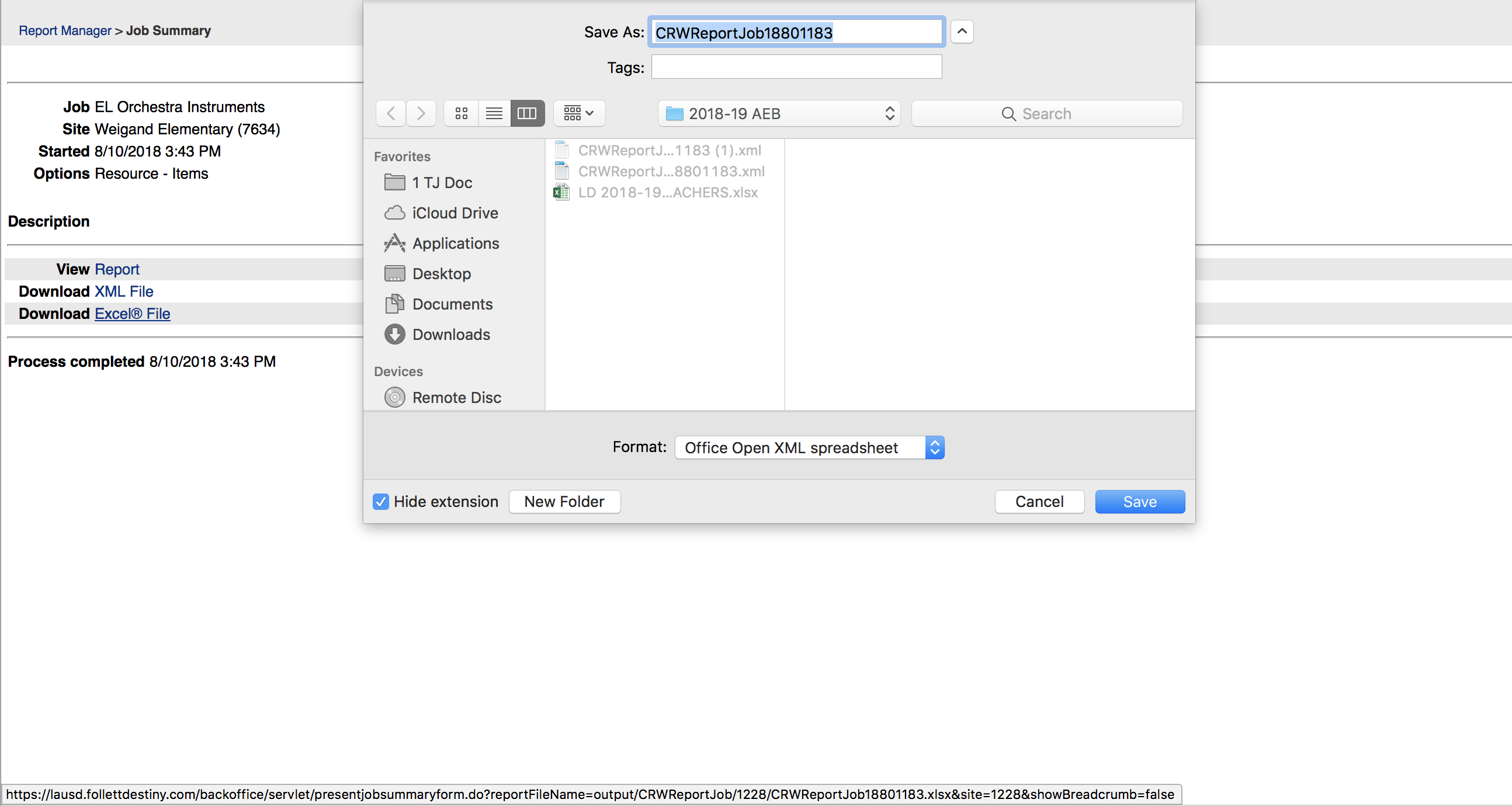 sample excel file
Sample “Excel File”
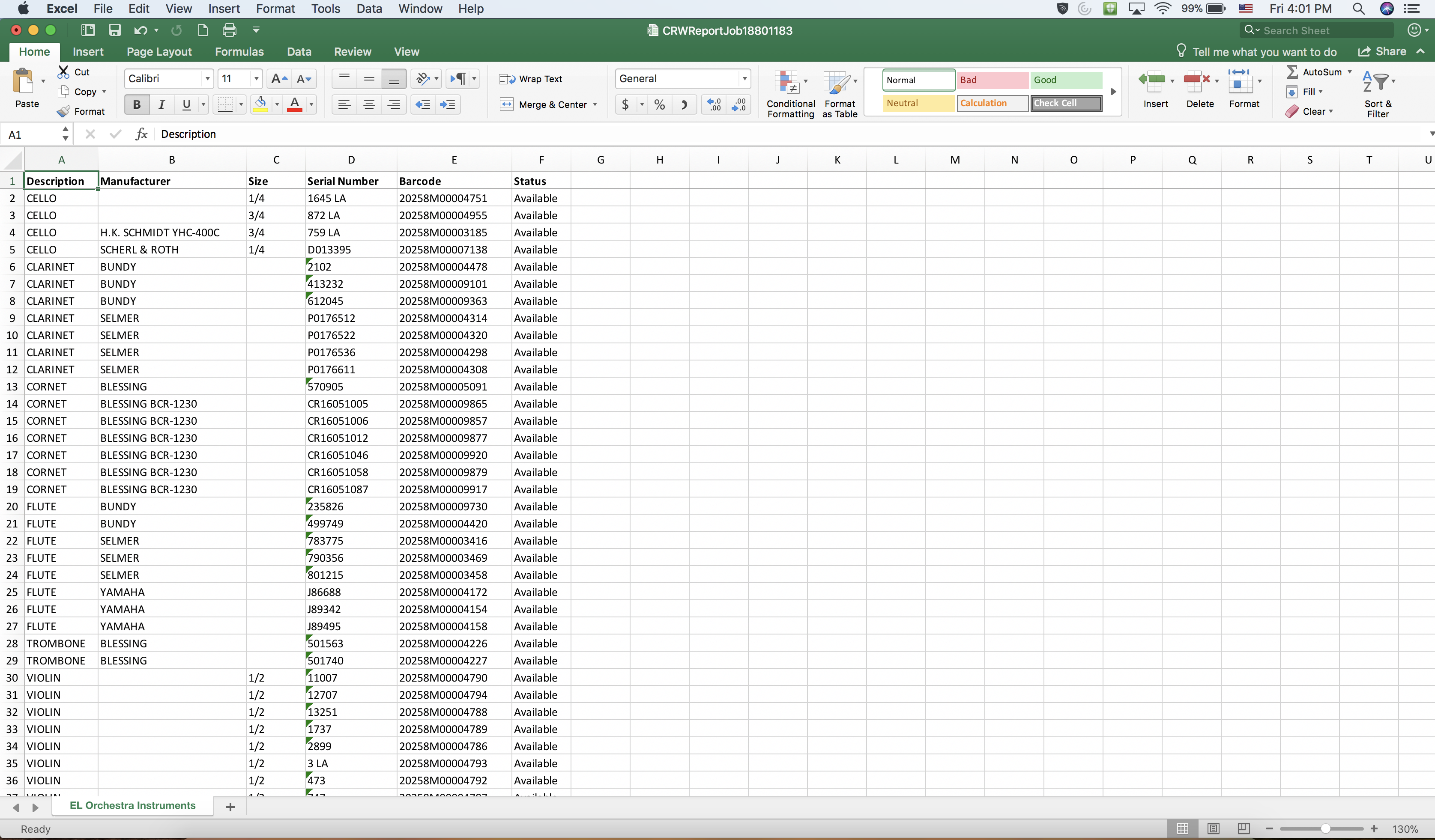 running reports with student names
Click on “Reports,” then click on “Resource Reports”
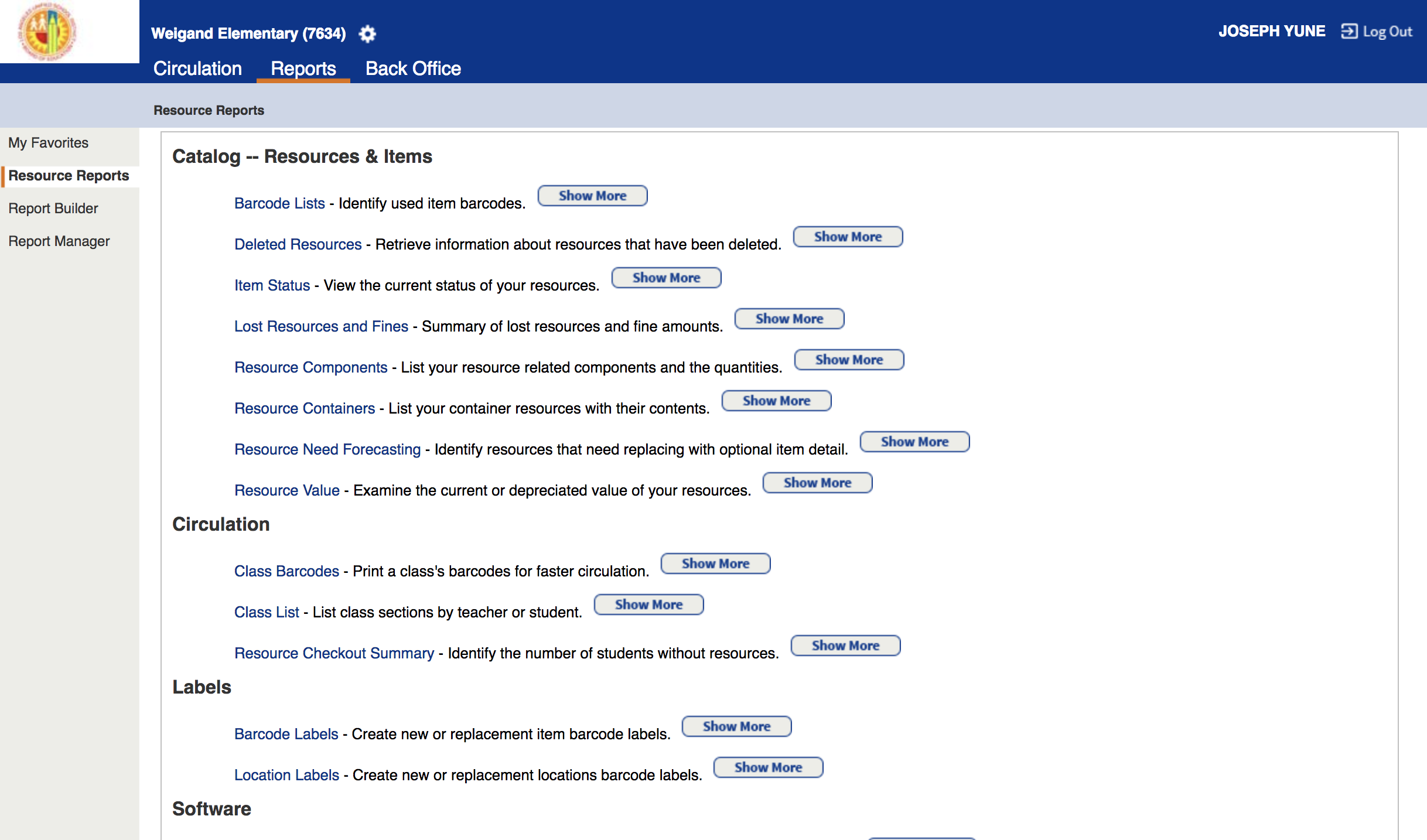 running reports with student names P.2
Under “Catalog - - Resources & Items,” click on “Item Status”
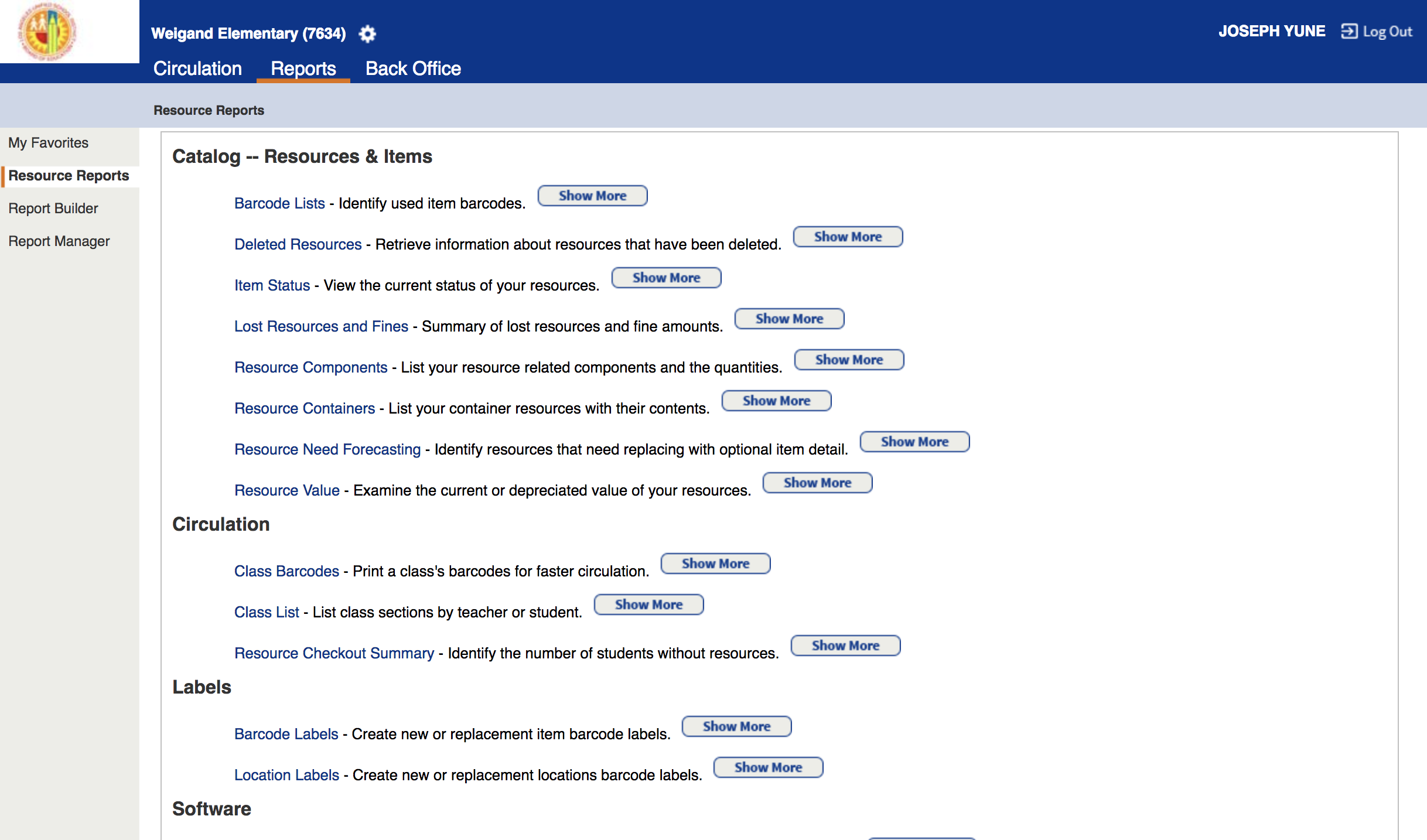 running reports with student names P.3
In “Resources Types,” click on “Update”
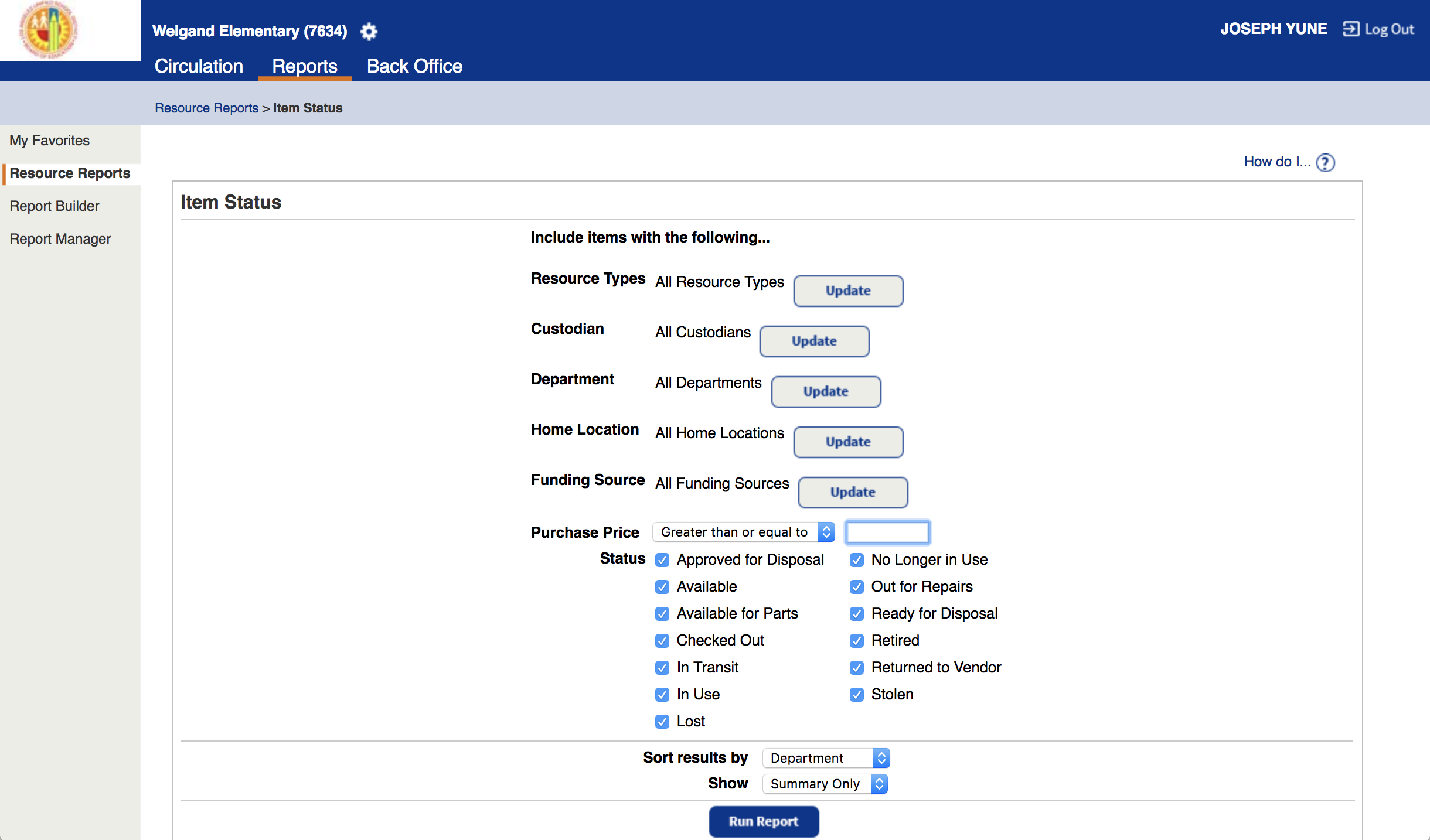 running reports with student names P.4
Under “Select Resource Types…,” click on “Clear All”
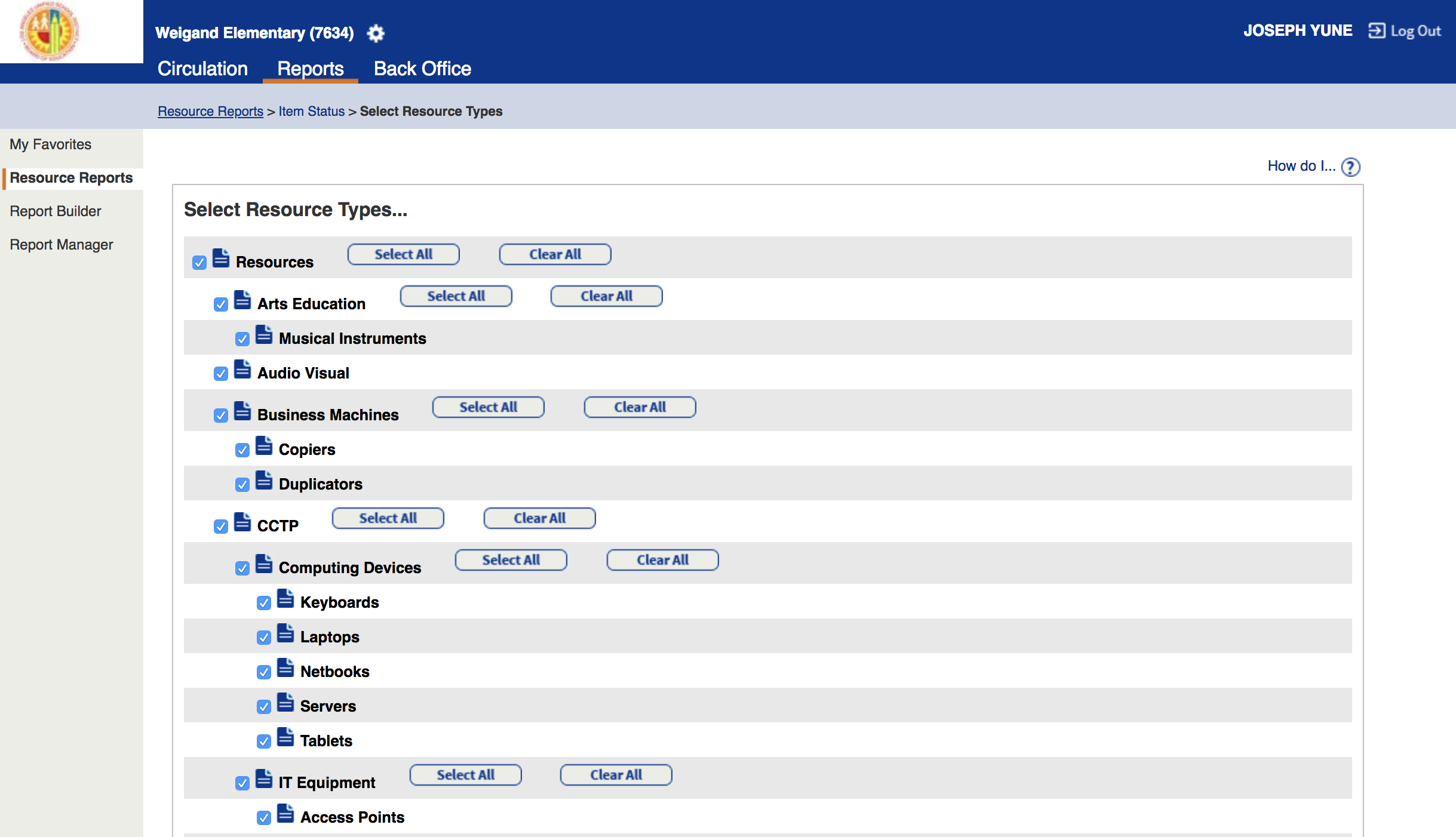 running reports with student names P.5
This is a sample of the screen – Notice all items were cleared
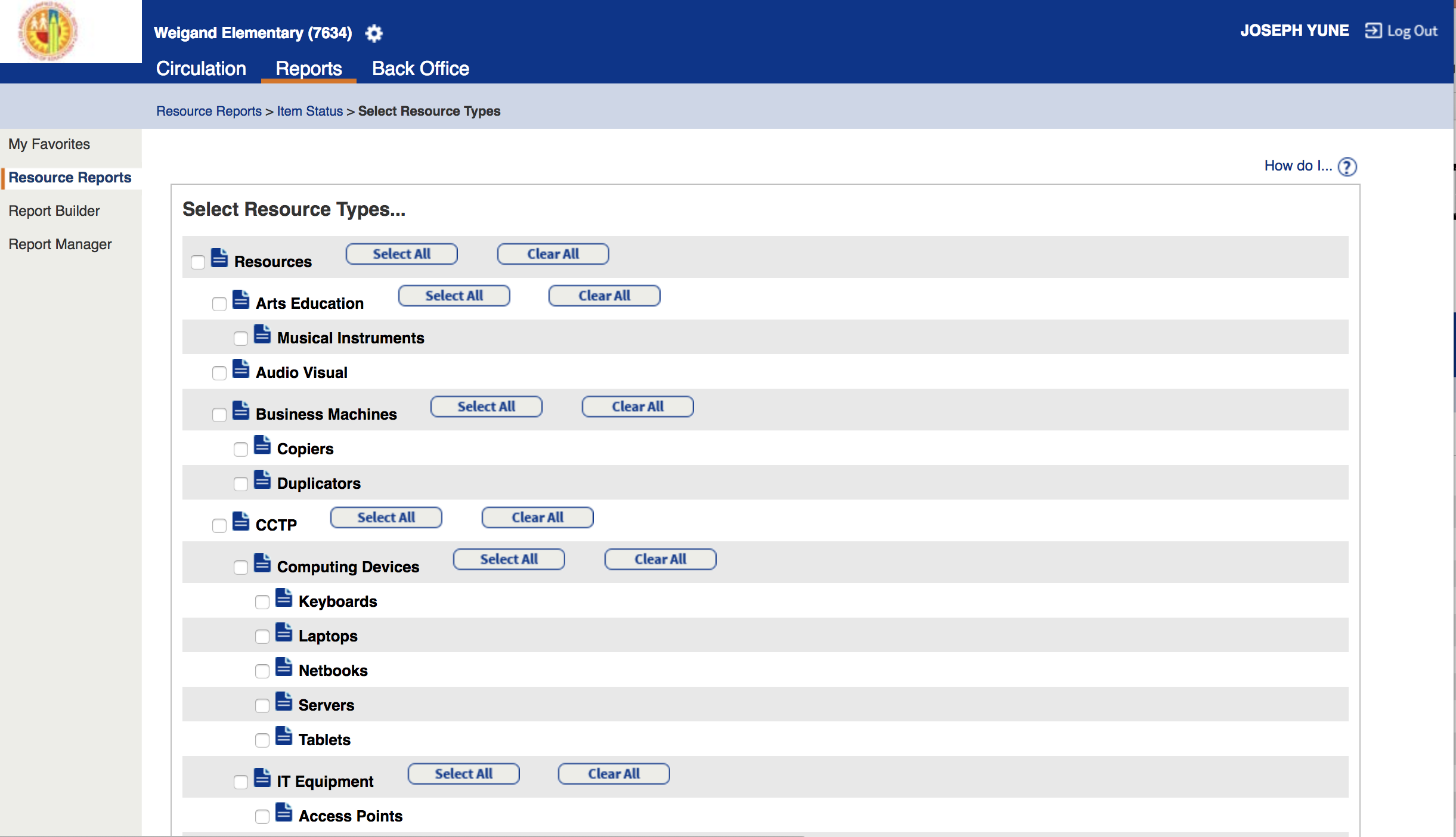 running reports with student names P.6
Click only on “Musical Instruments” and Scroll down
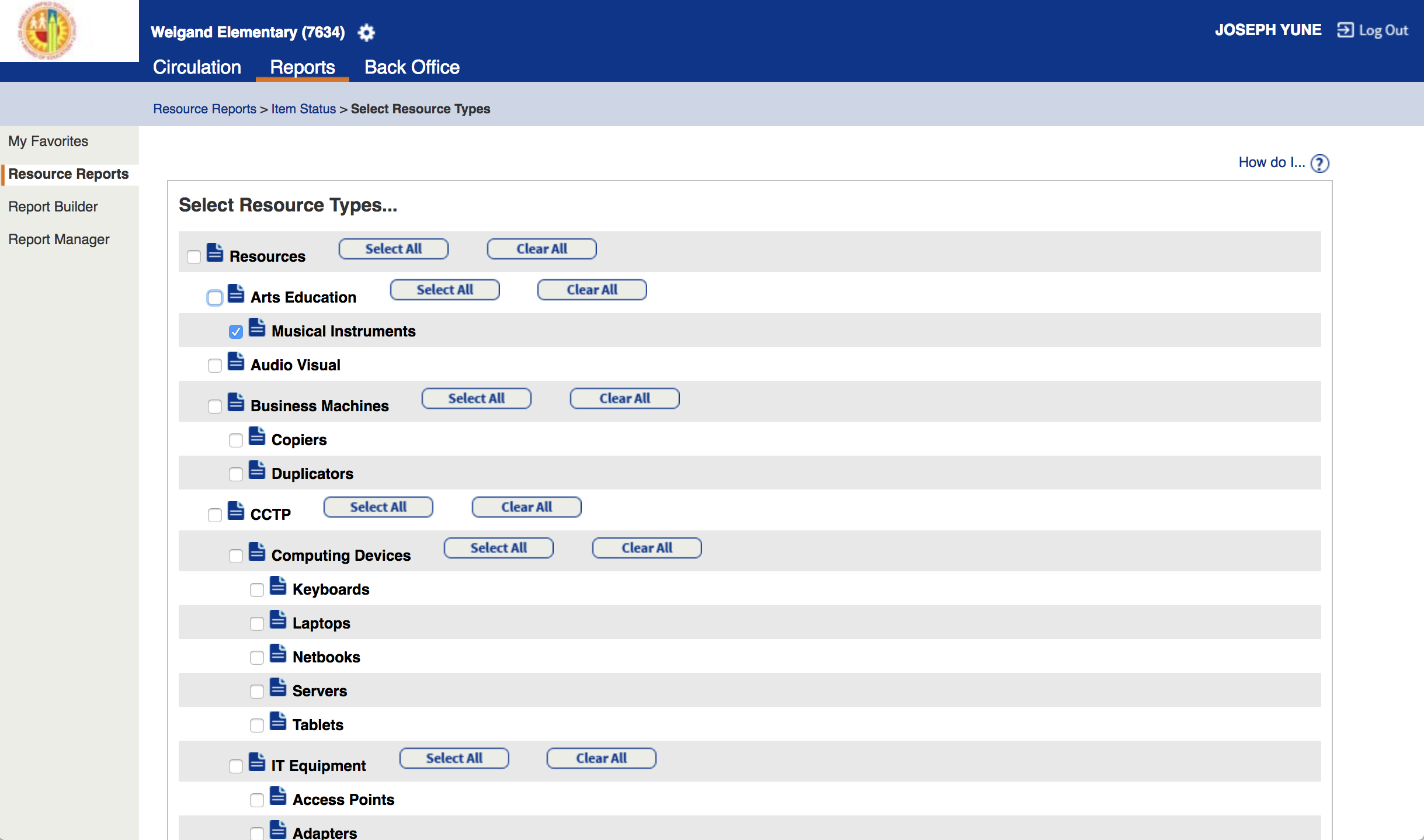 running reports with student names P.7
At the bottom, click on “OK”
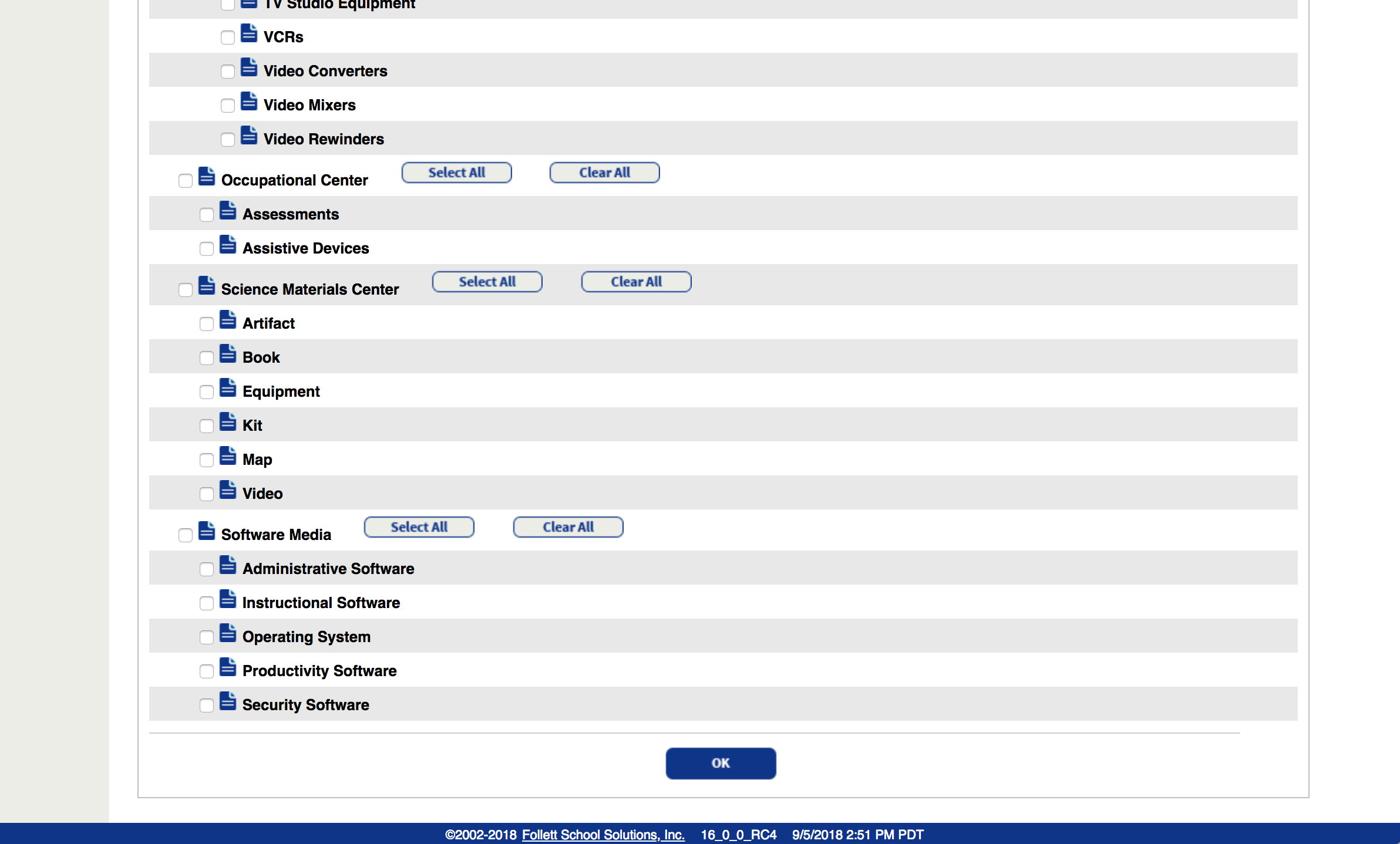 running reports with student names P.8
Under “Item Status,” look for “Status”
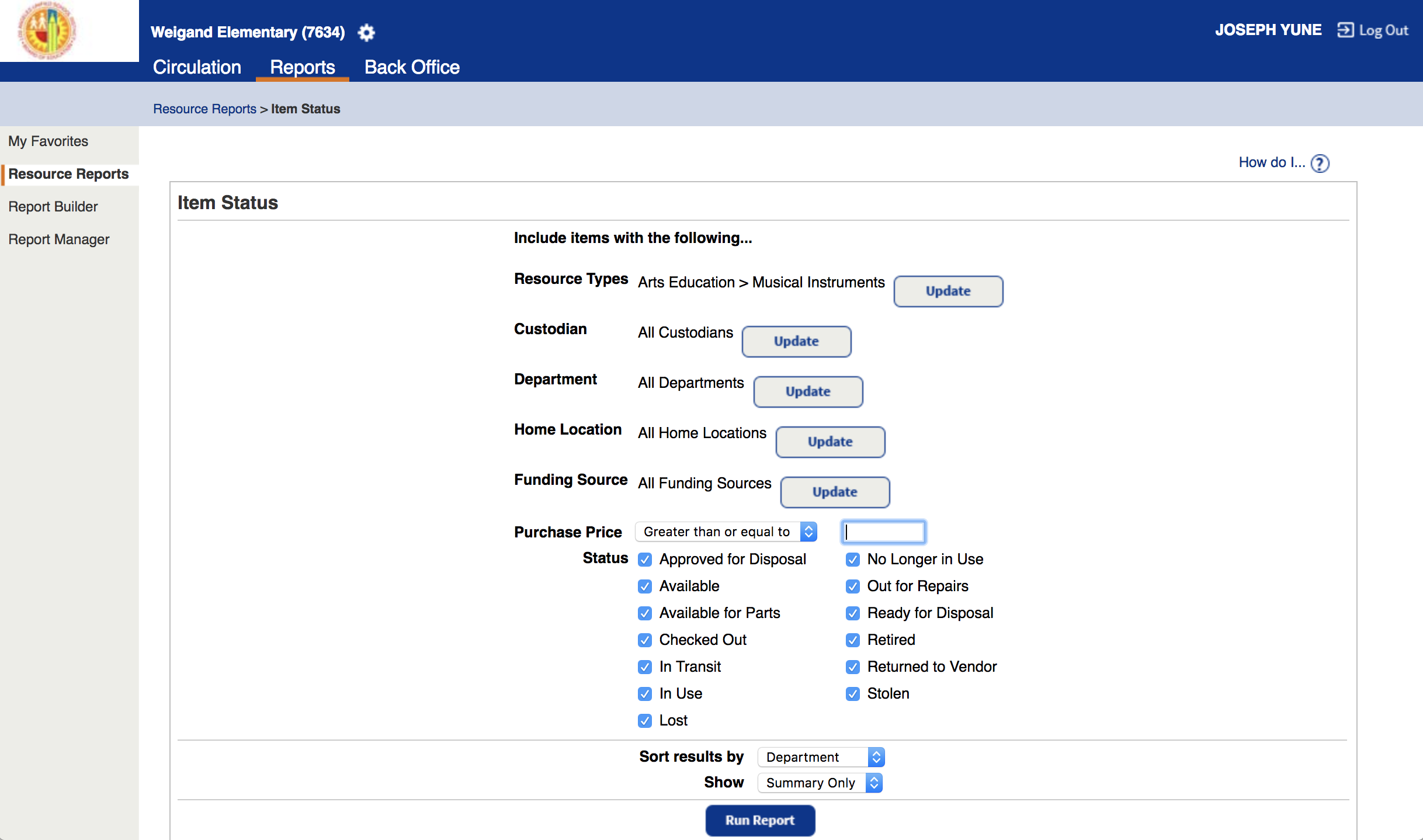 running reports with student names P.9
Un-click everything except for “Available” and “Checked Out”
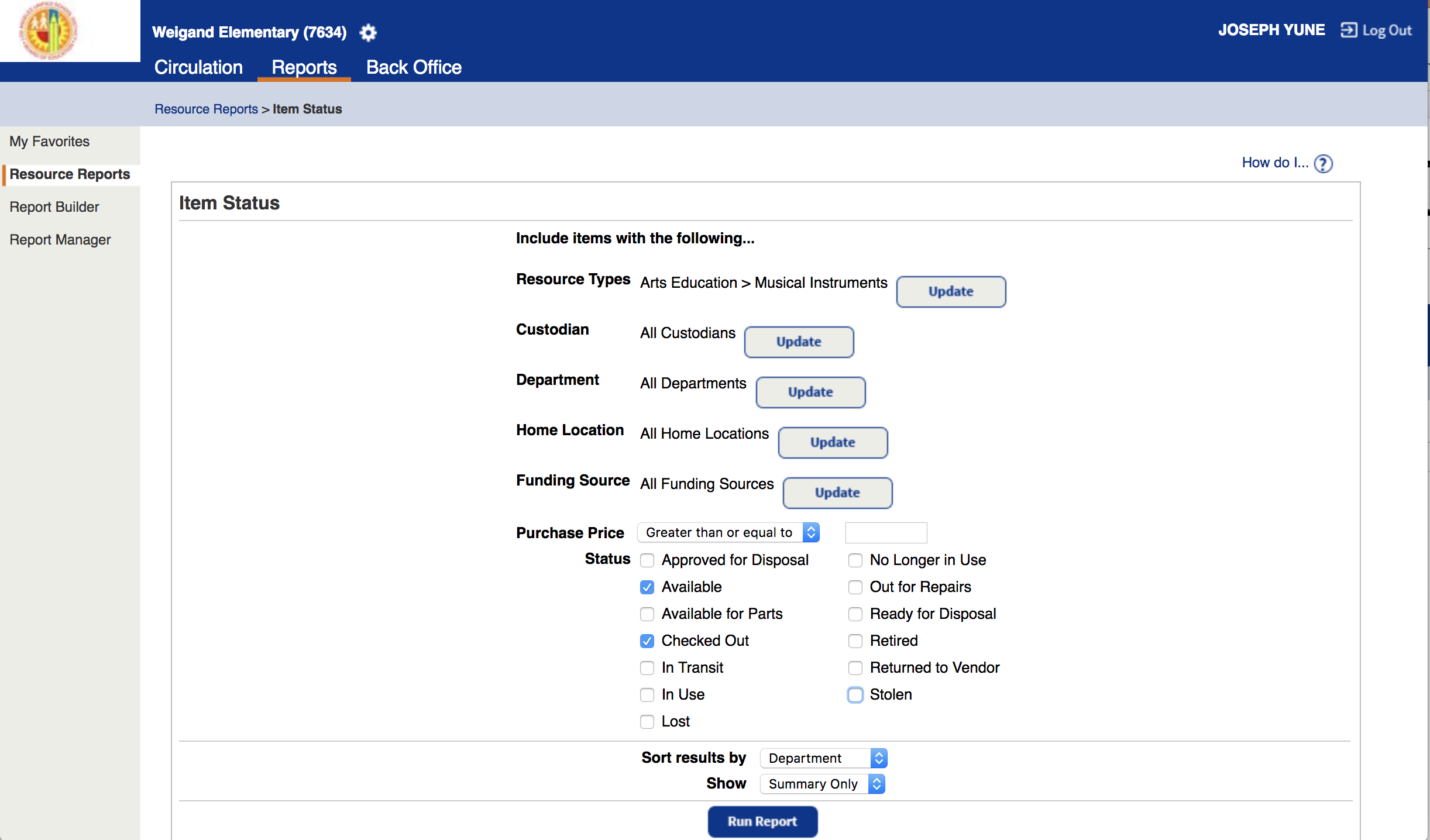 running reports with student names P.10
Click on “Run Report”
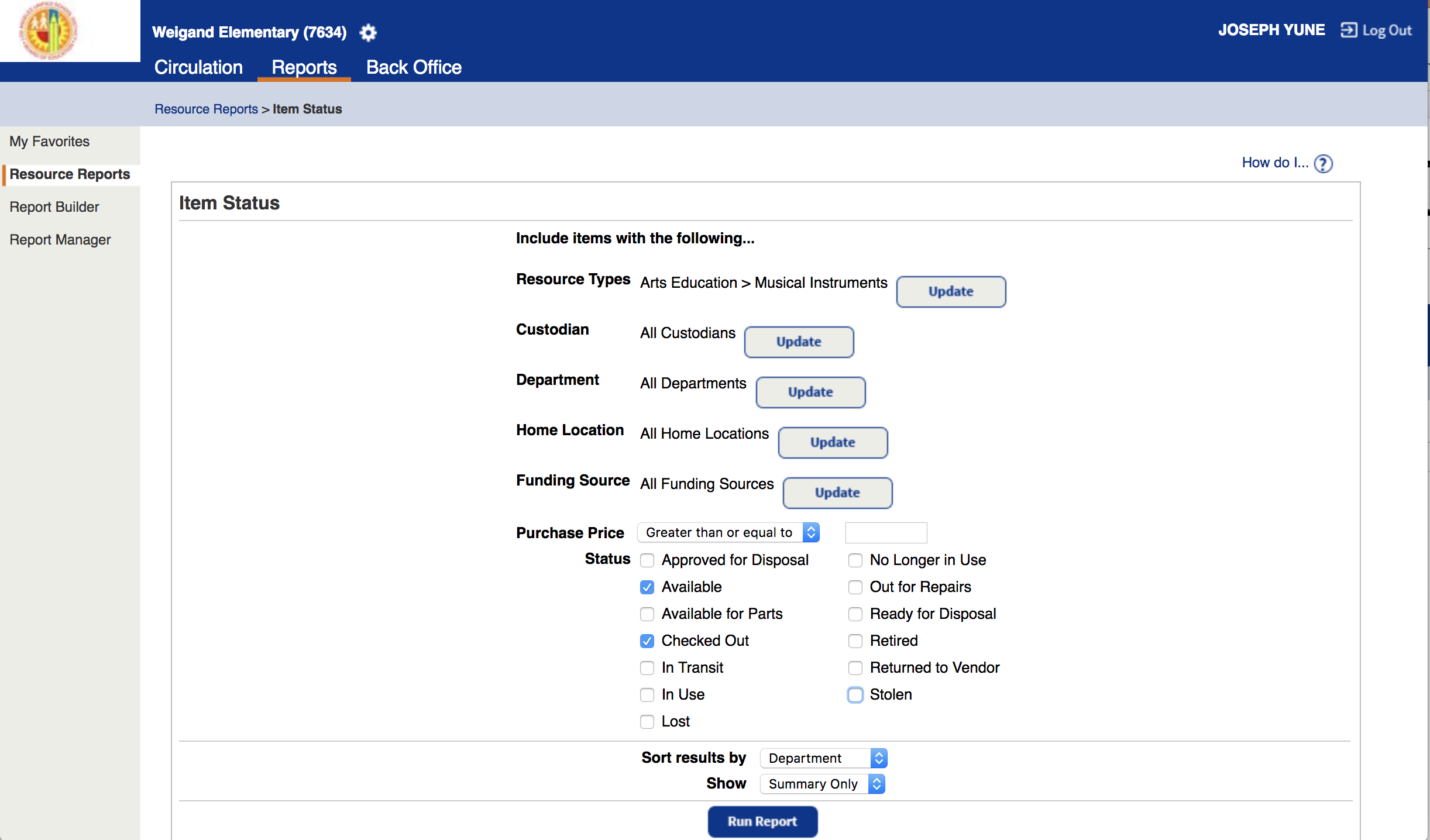 running reports with student names P.11
“Pending” will appear
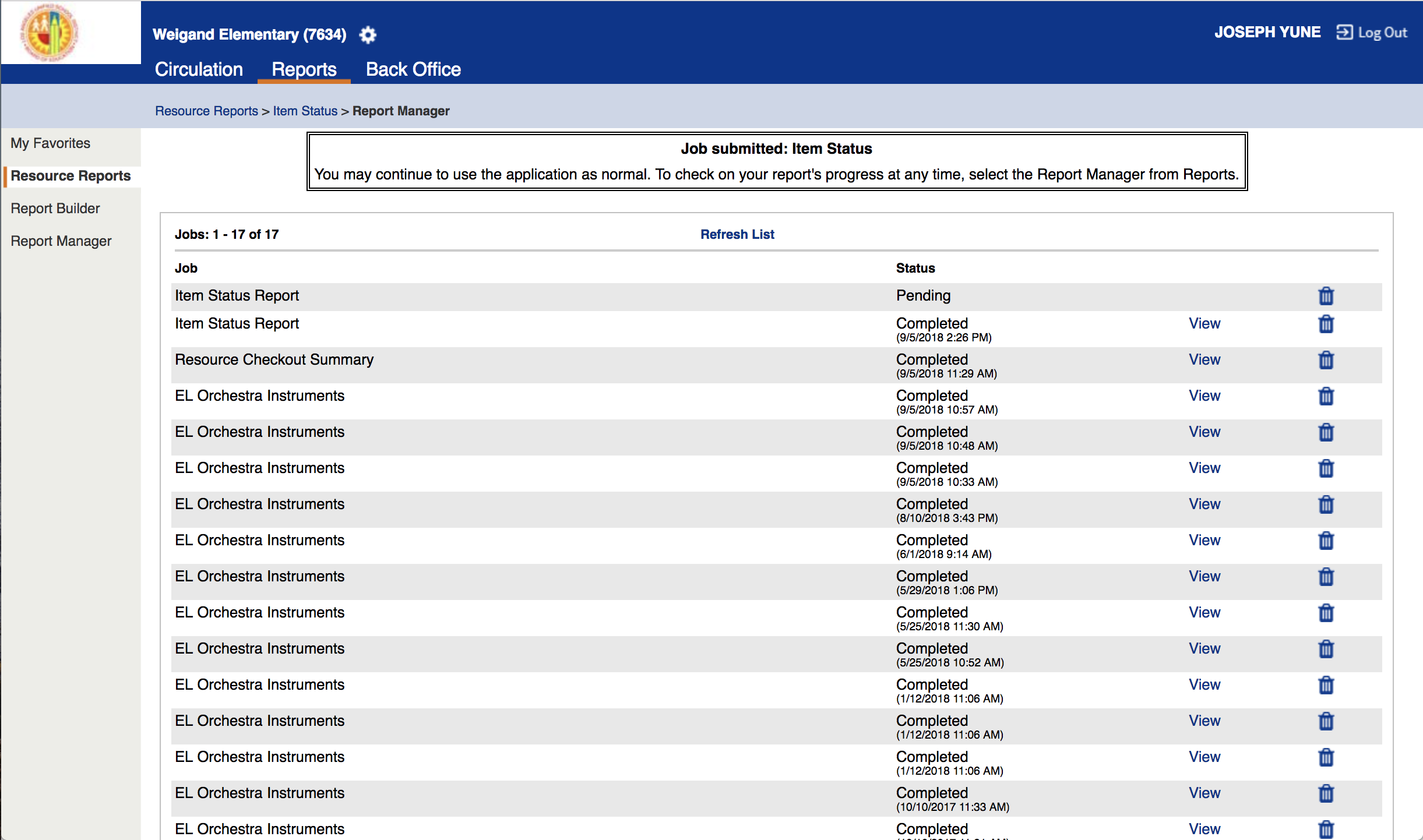 To run reports with student names P.11
Click on “Refresh List” – You may have to click several times
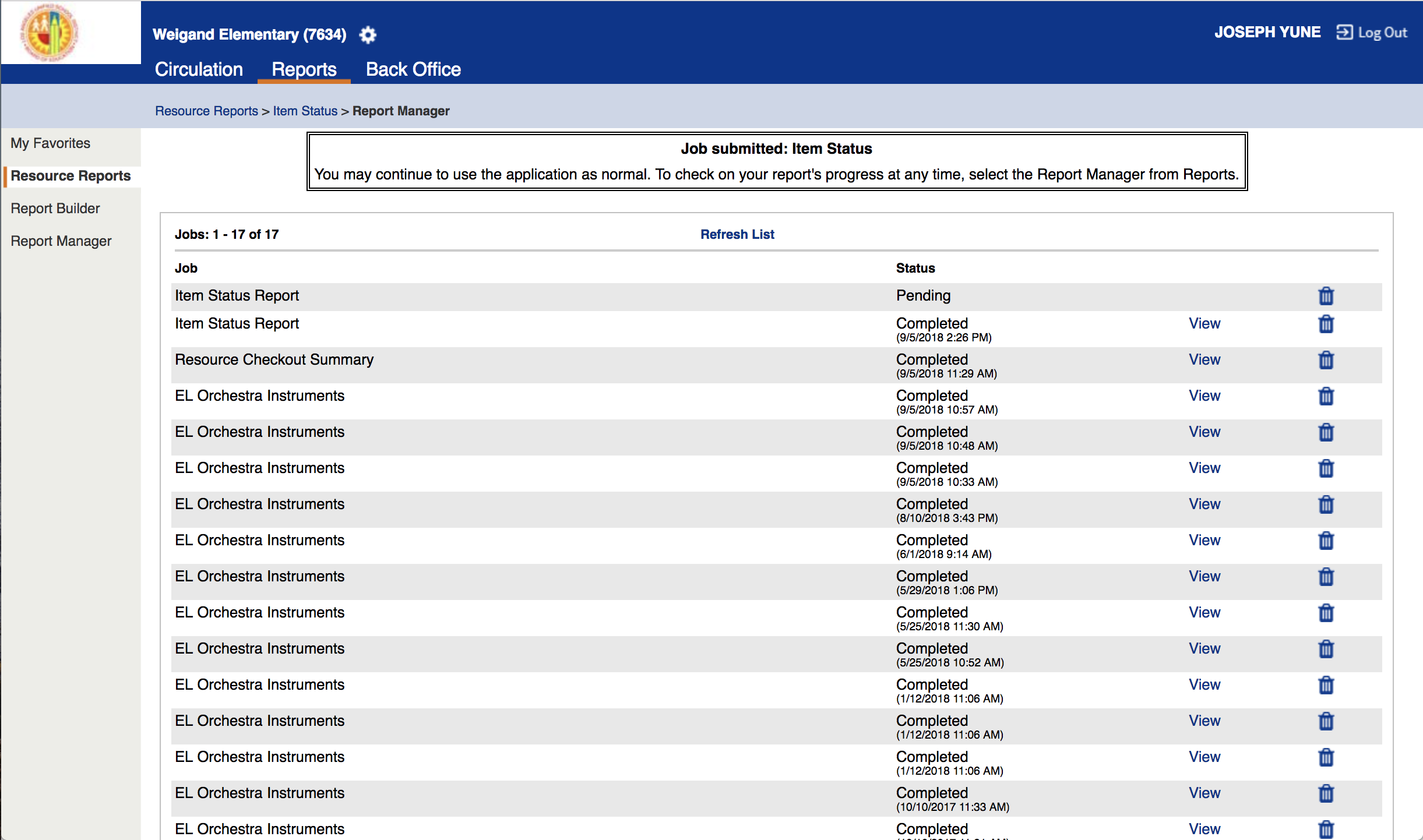 running reports with student names P.12
Click on “View”
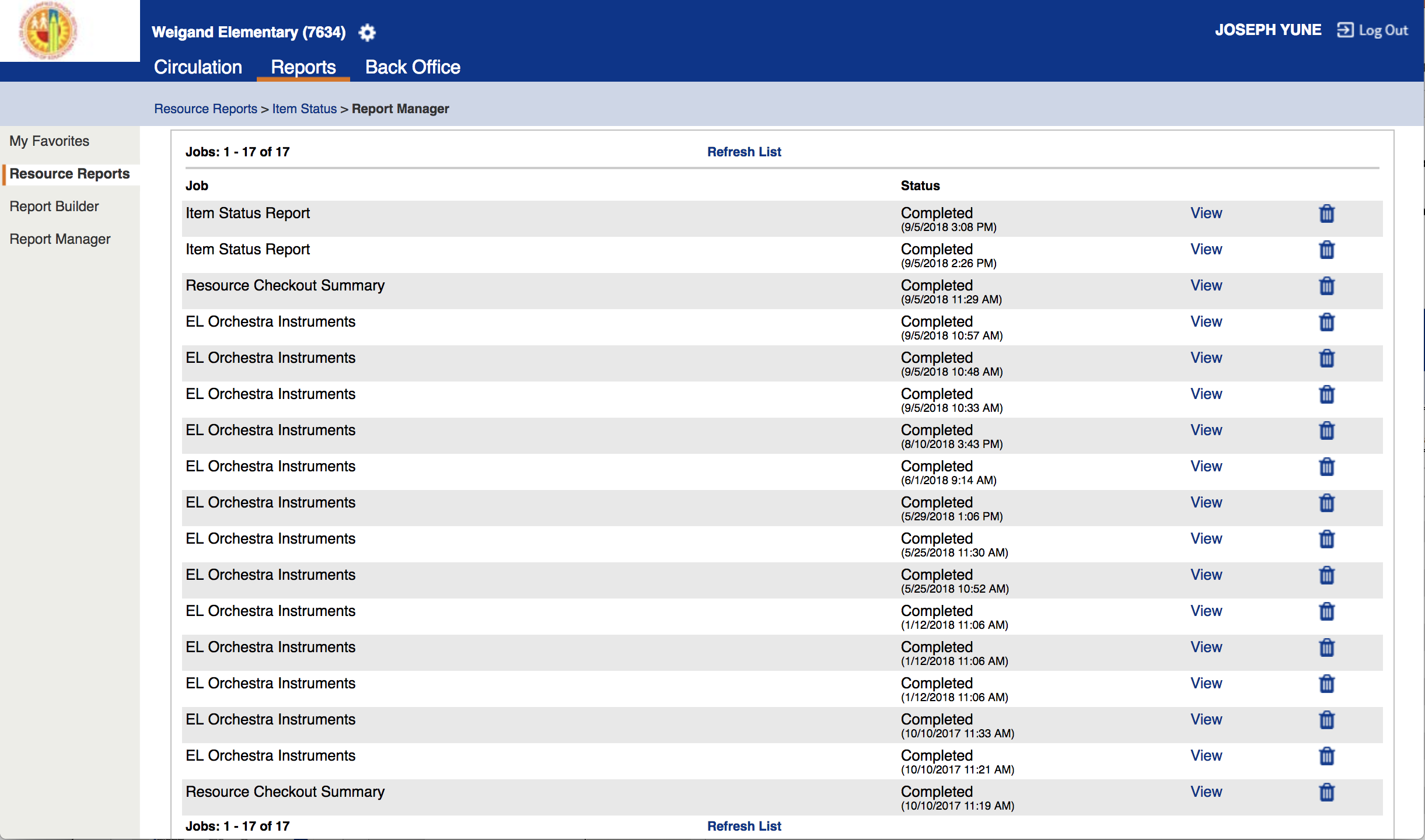 To run reports with student names P.13
Click on “Report” to view report
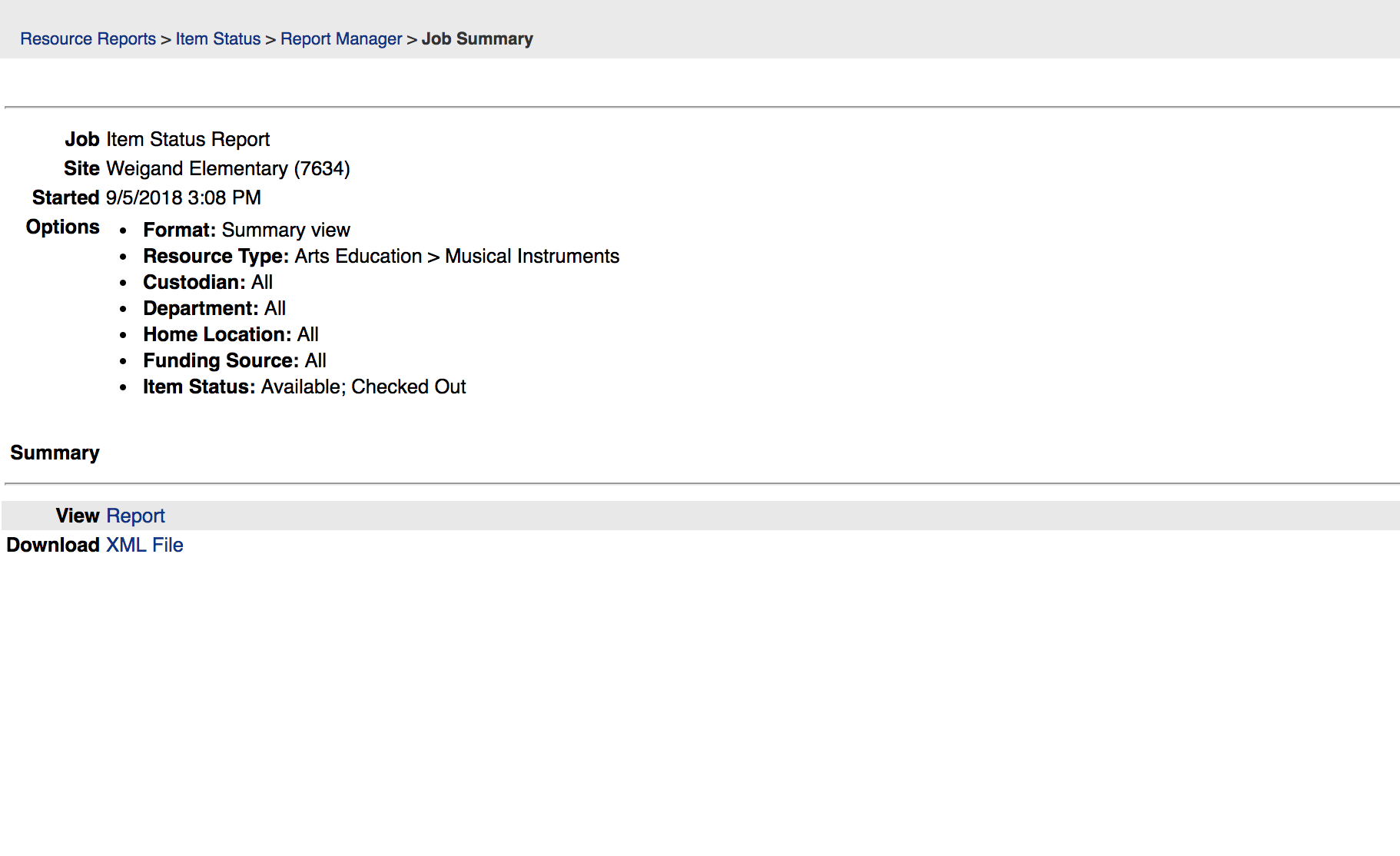 To run reports with student names P.14
Sample of the report page – Notice the student name appears with the item
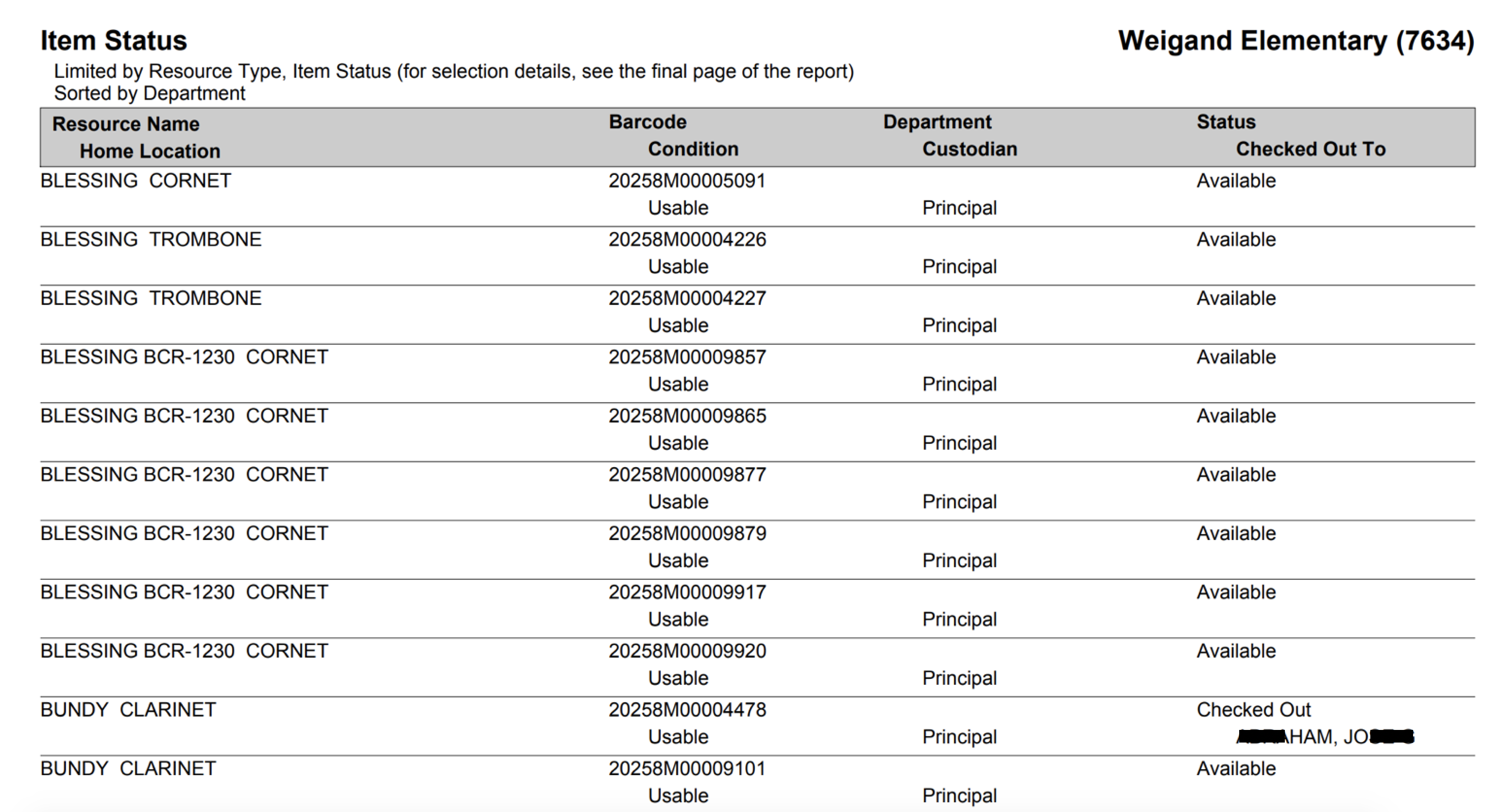 To run reports with student names P.15
You can choose to download the “XML File” – Click on “XML File”
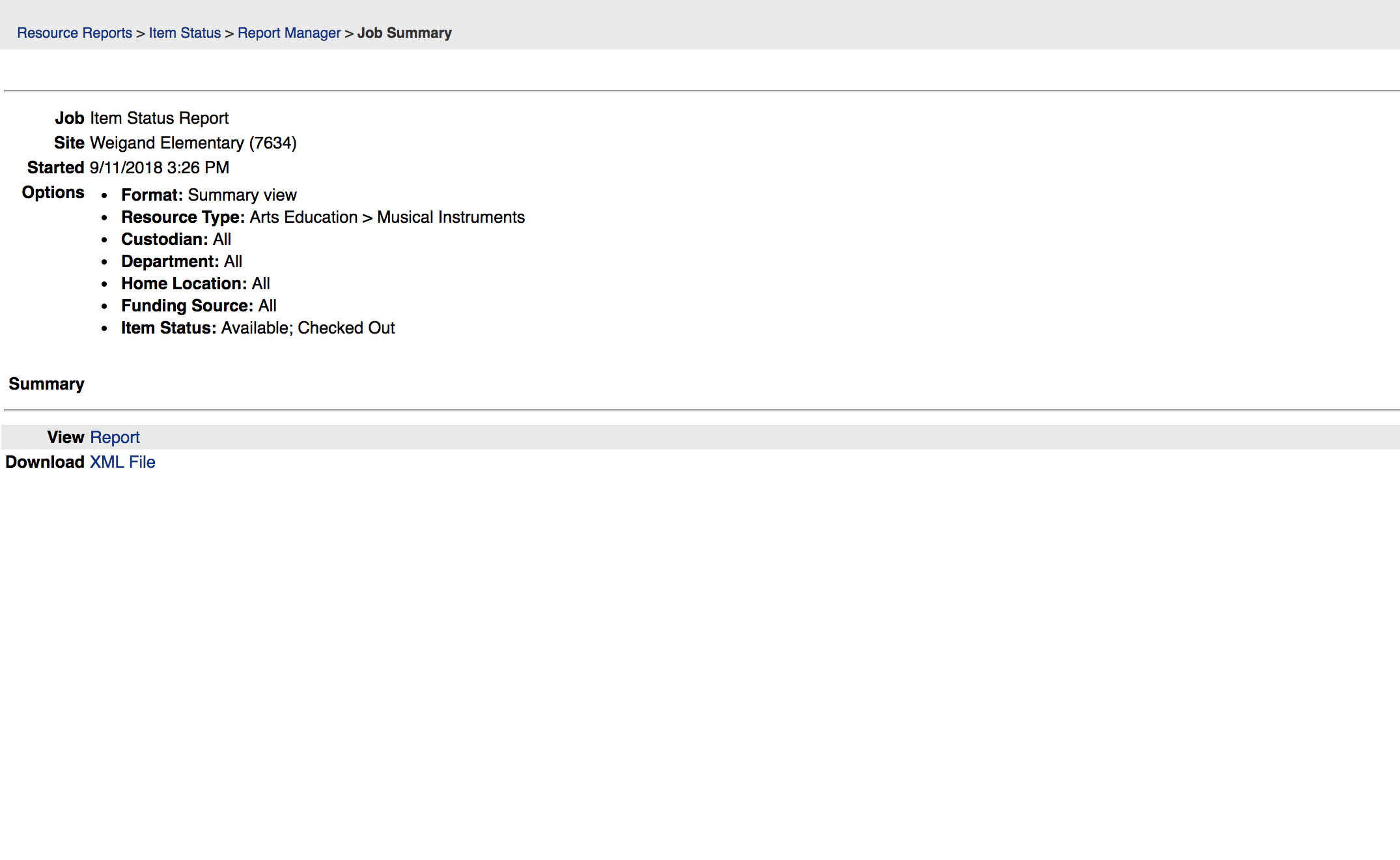 To run reports with student names P.16
You can choose to download the “XML File” – Click on “XML File”
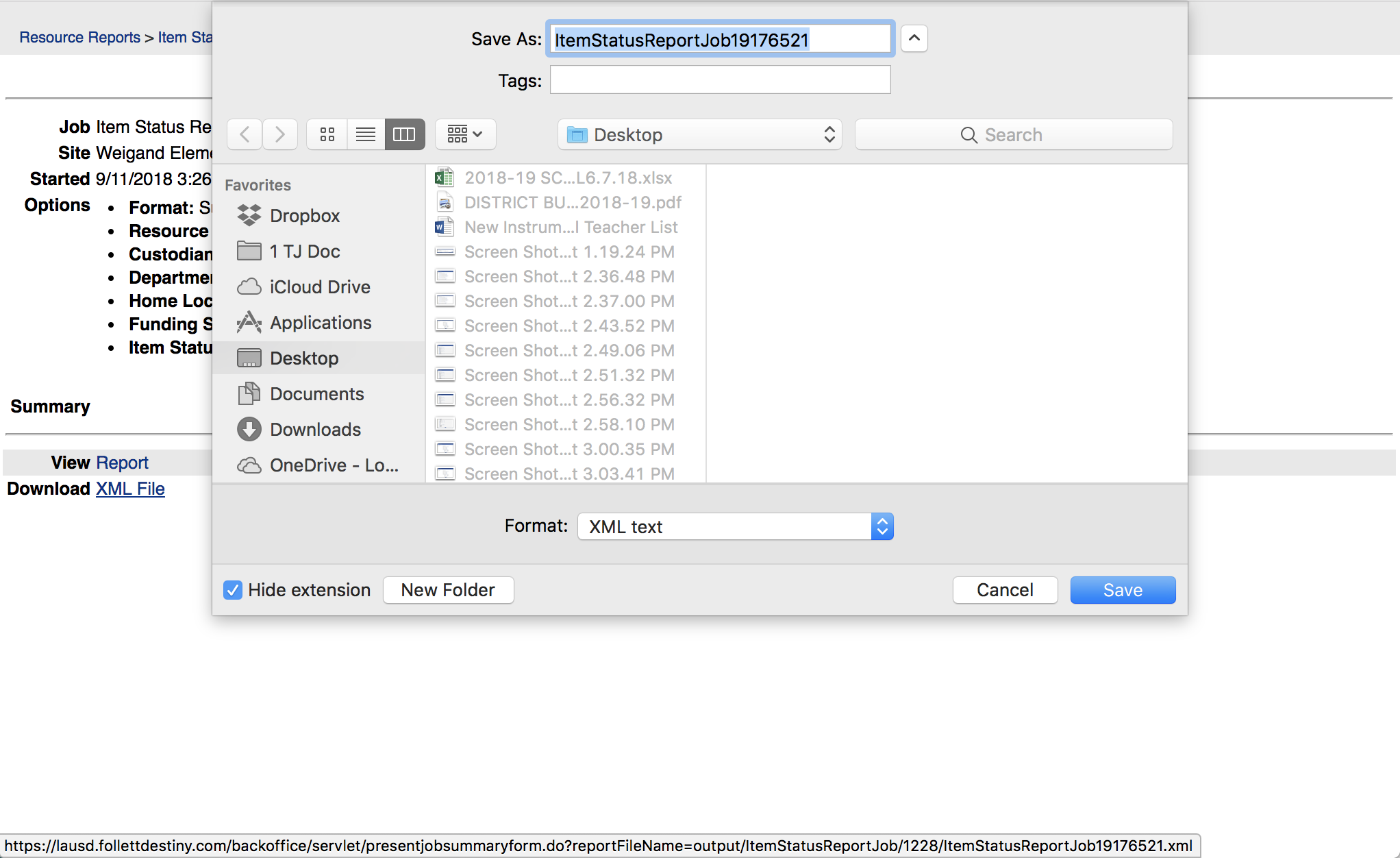 To log out
Click on the “Report Builder” to take you to the following screen (next slide)
Try NOT to click the top Left “Arrow” (back arrow) because sometimes it takes you out of the website
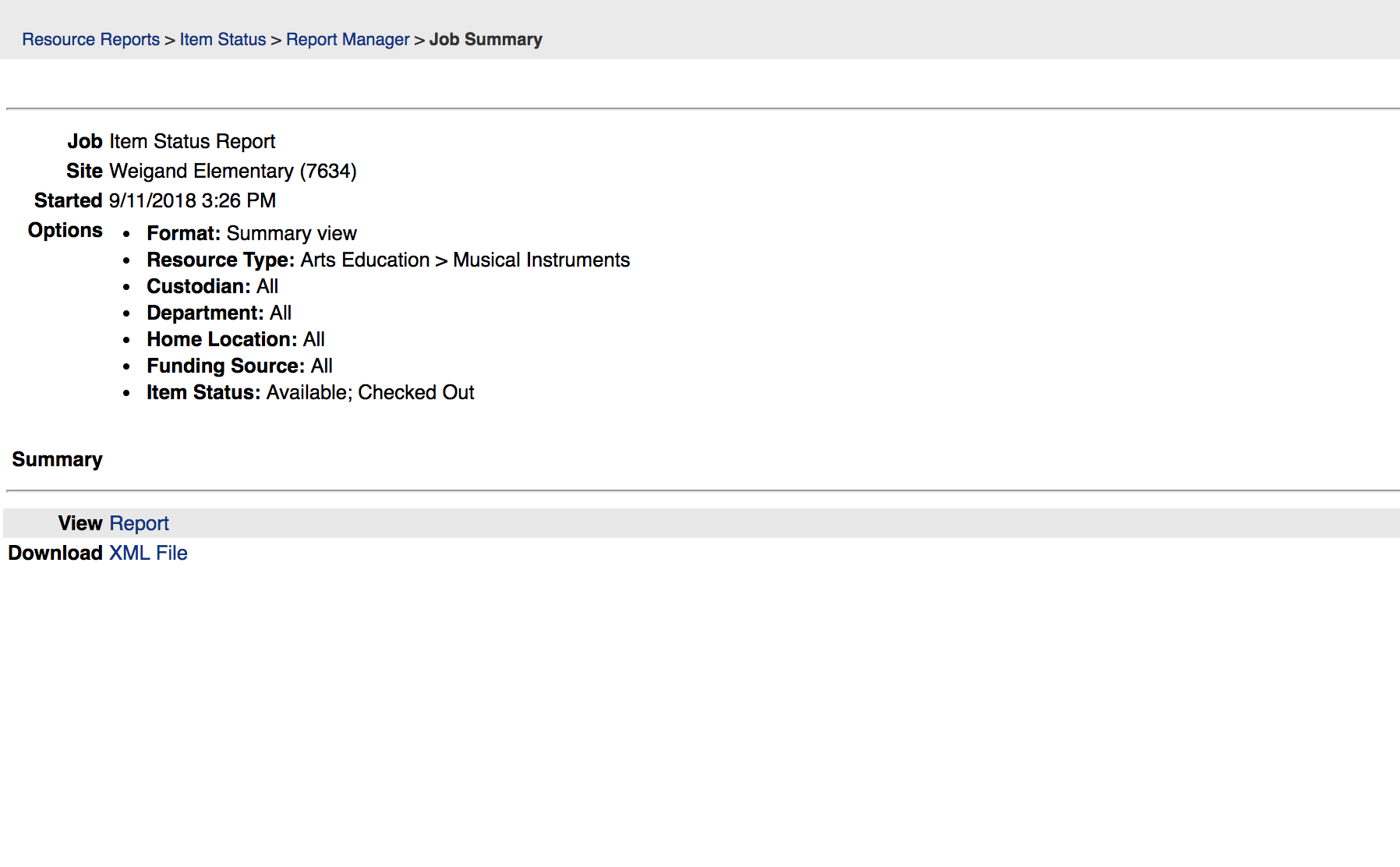 To log out
To Log Out from the Destiny page, click on “Log Out”
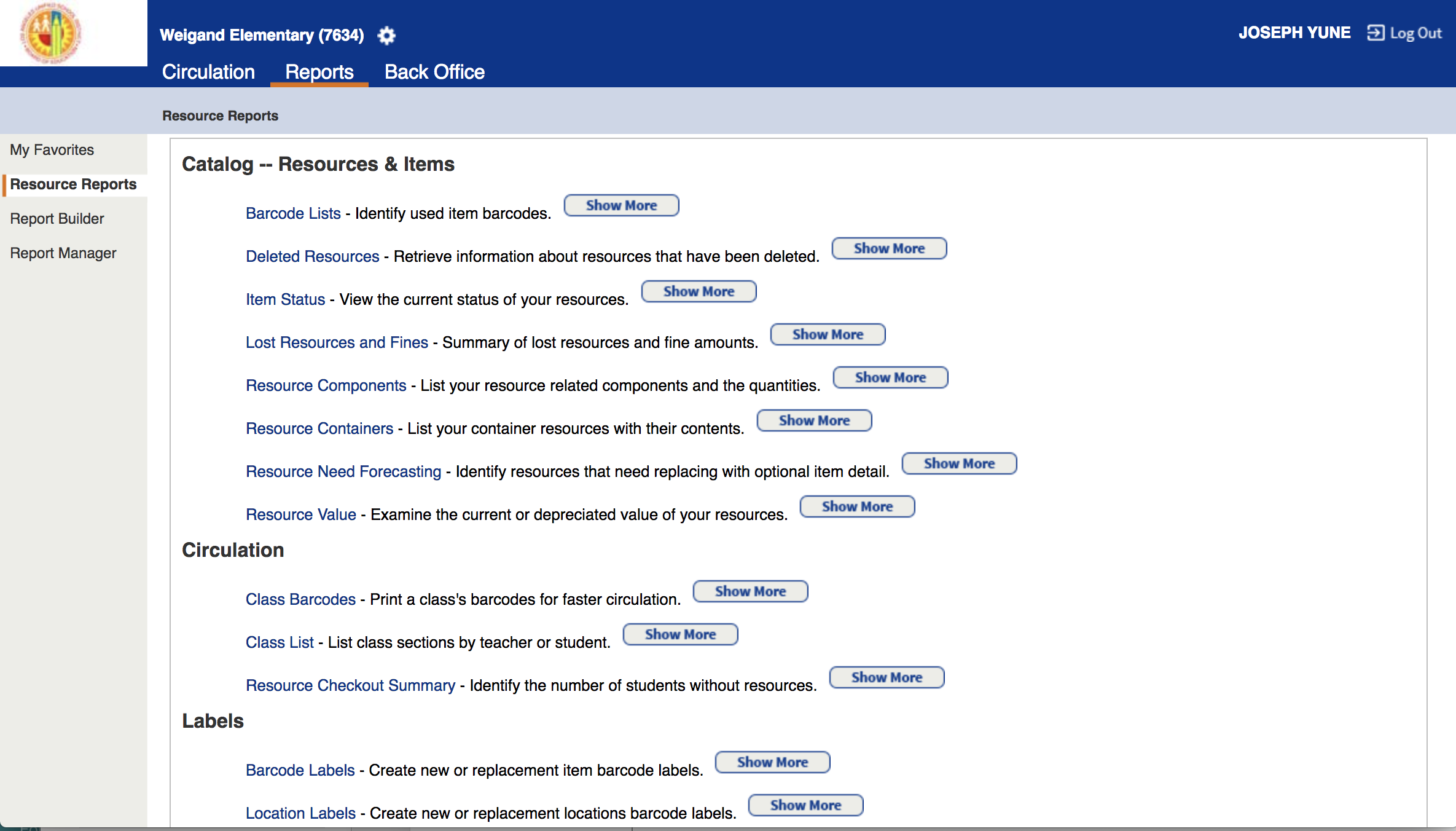 You did it!
Congratulations! 
You just learned how to run reports on the Destiny website!
Questions:  
Arts Education Branch: Joseph Yune (jty9169@lausd.net) 213-241-3368
ILTSS: Oscar Gonzalez (ogonza3@lausd.net) 213-241-0465